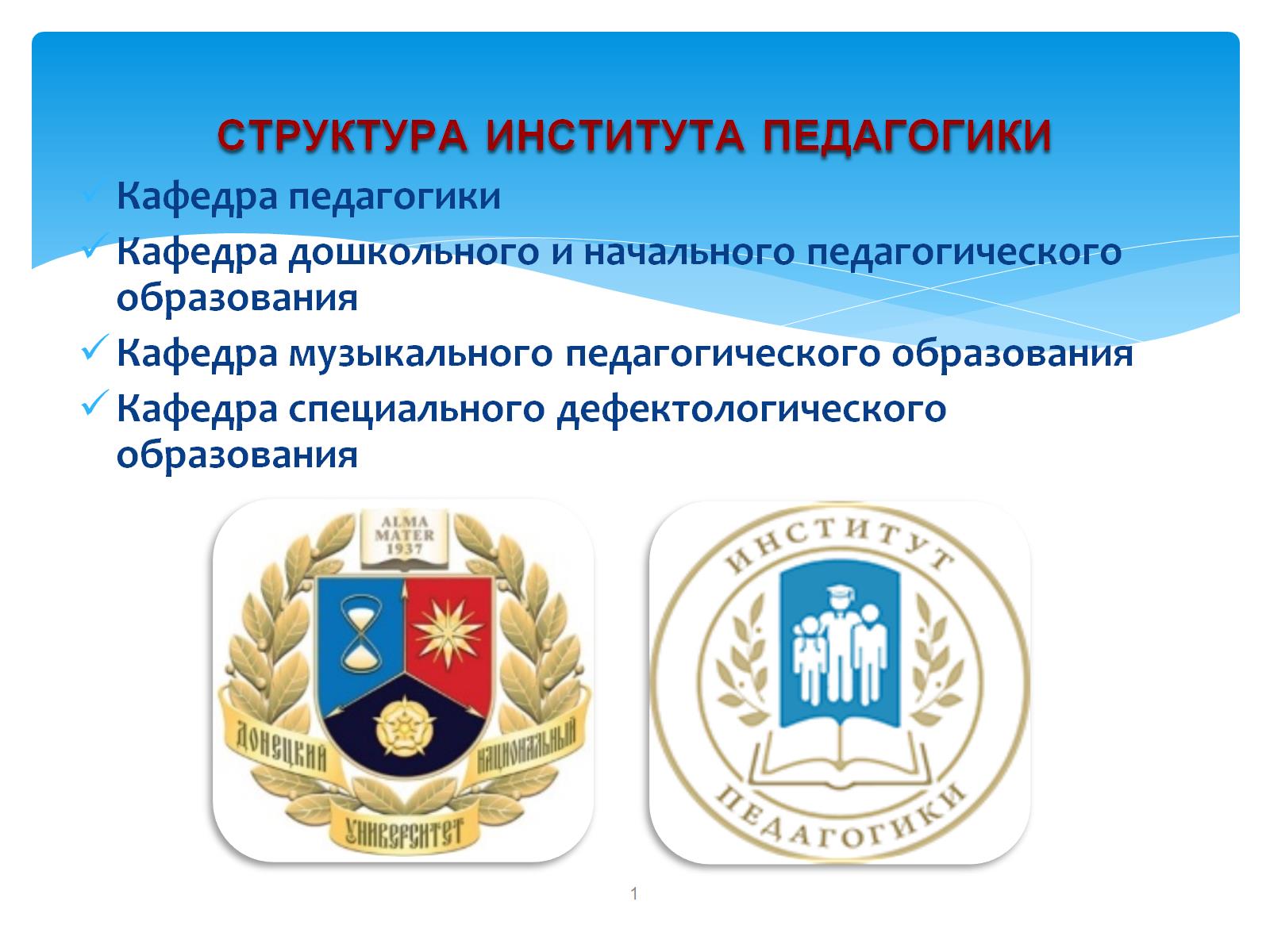 структура института педагогики
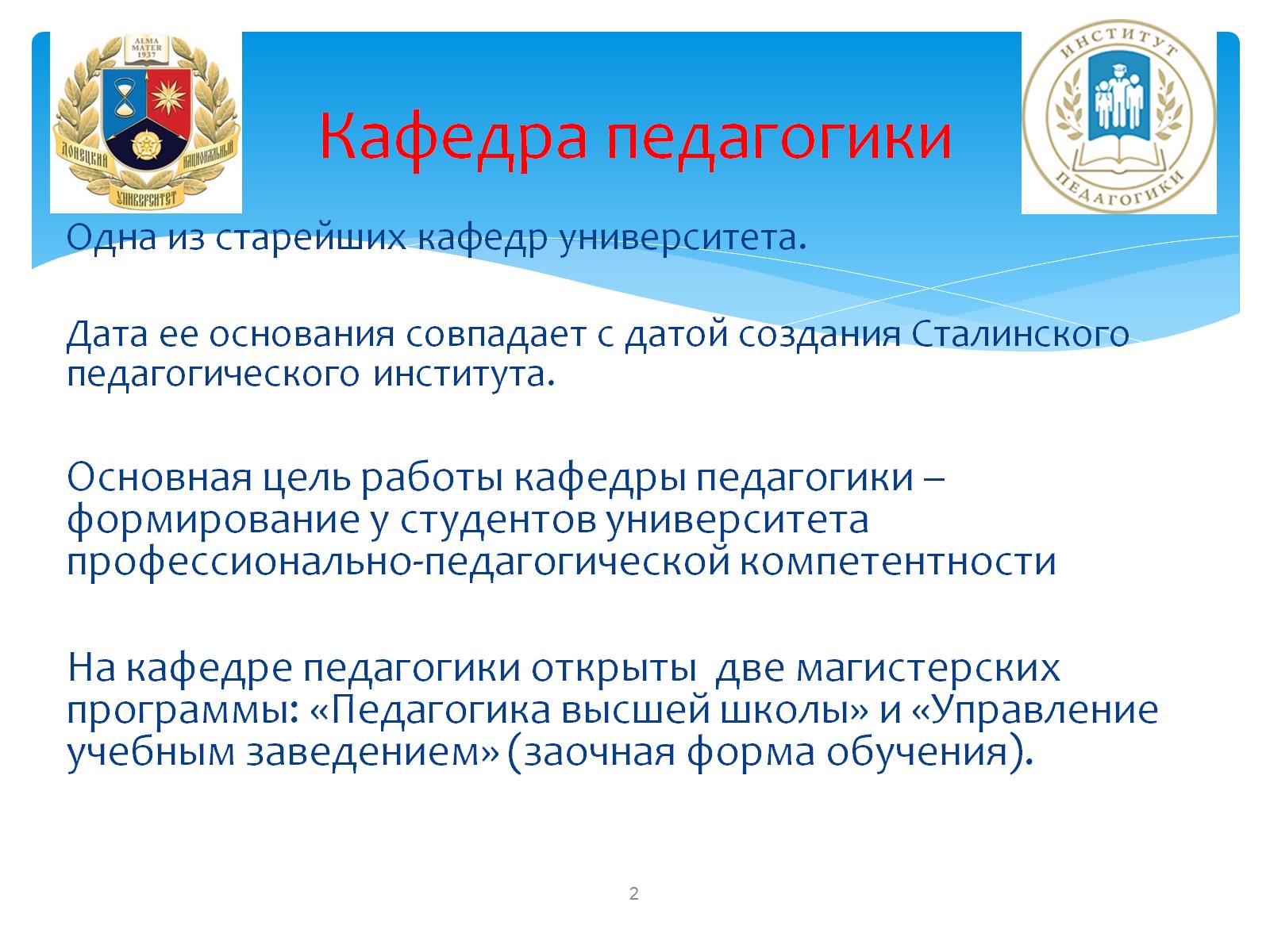 Кафедра педагогики
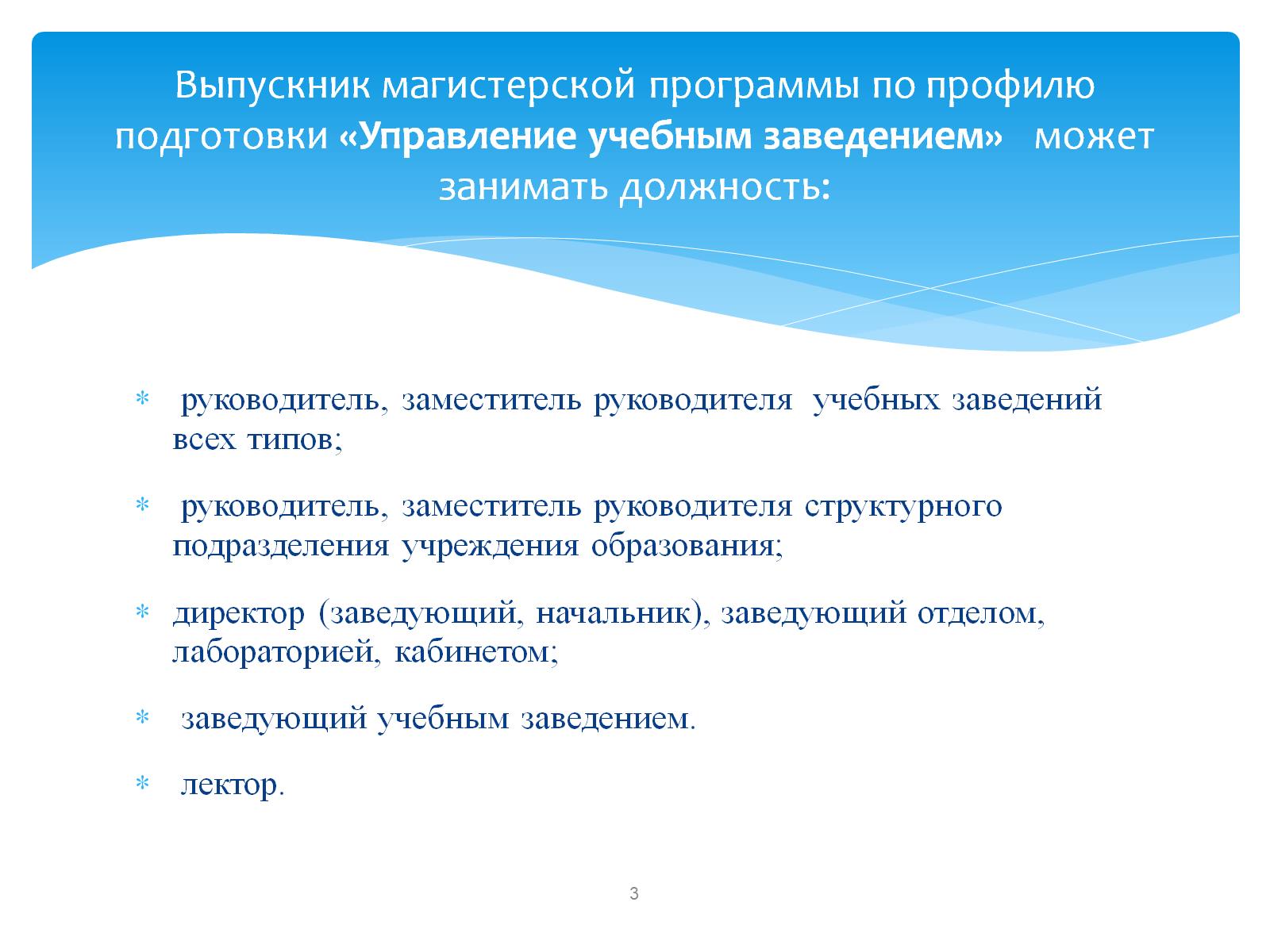 Выпускник магистерской программы по профилю подготовки «Управление учебным заведением»   может занимать должность:
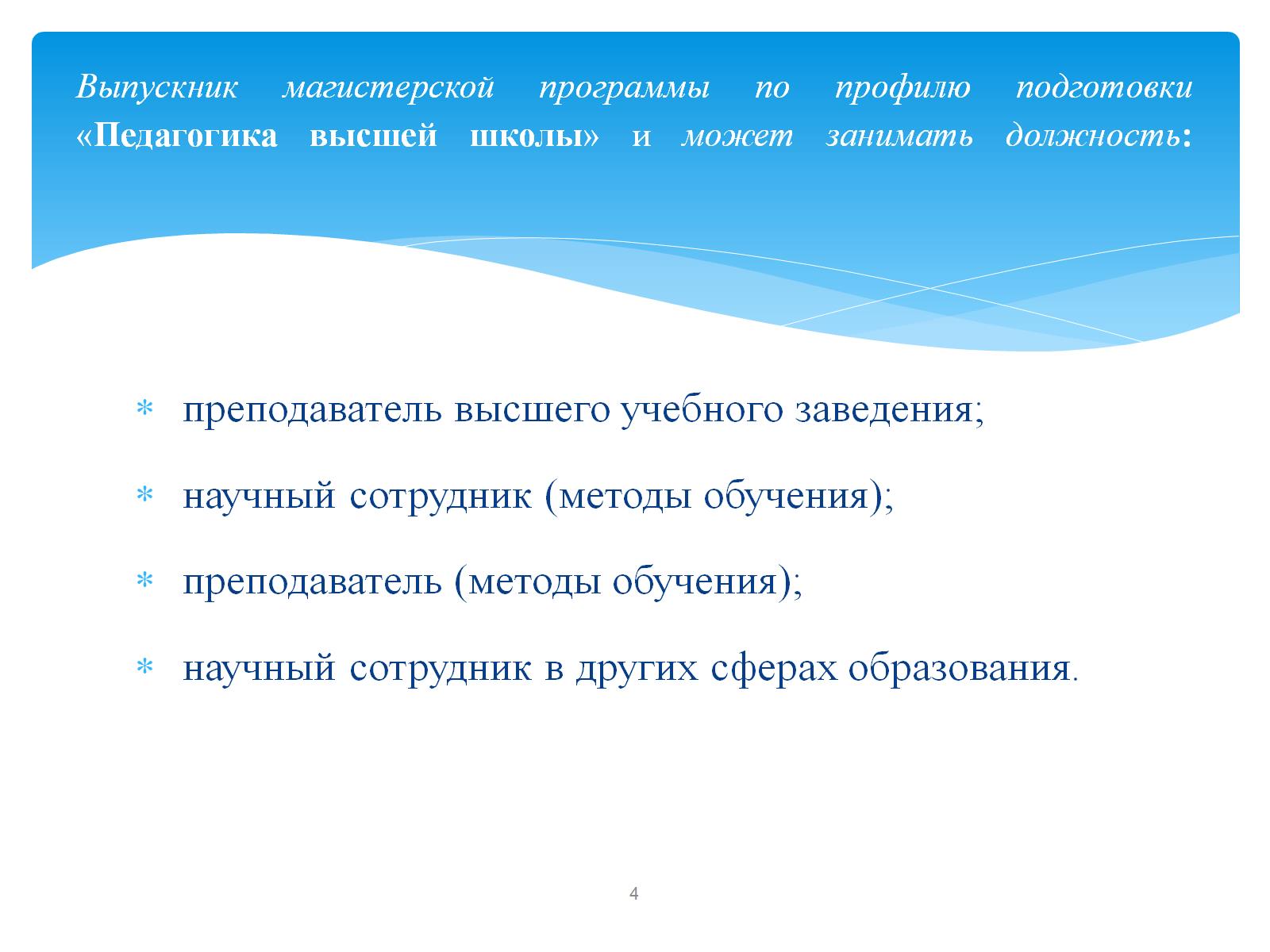 Выпускник магистерской программы по профилю подготовки «Педагогика высшей школы» и может занимать должность:
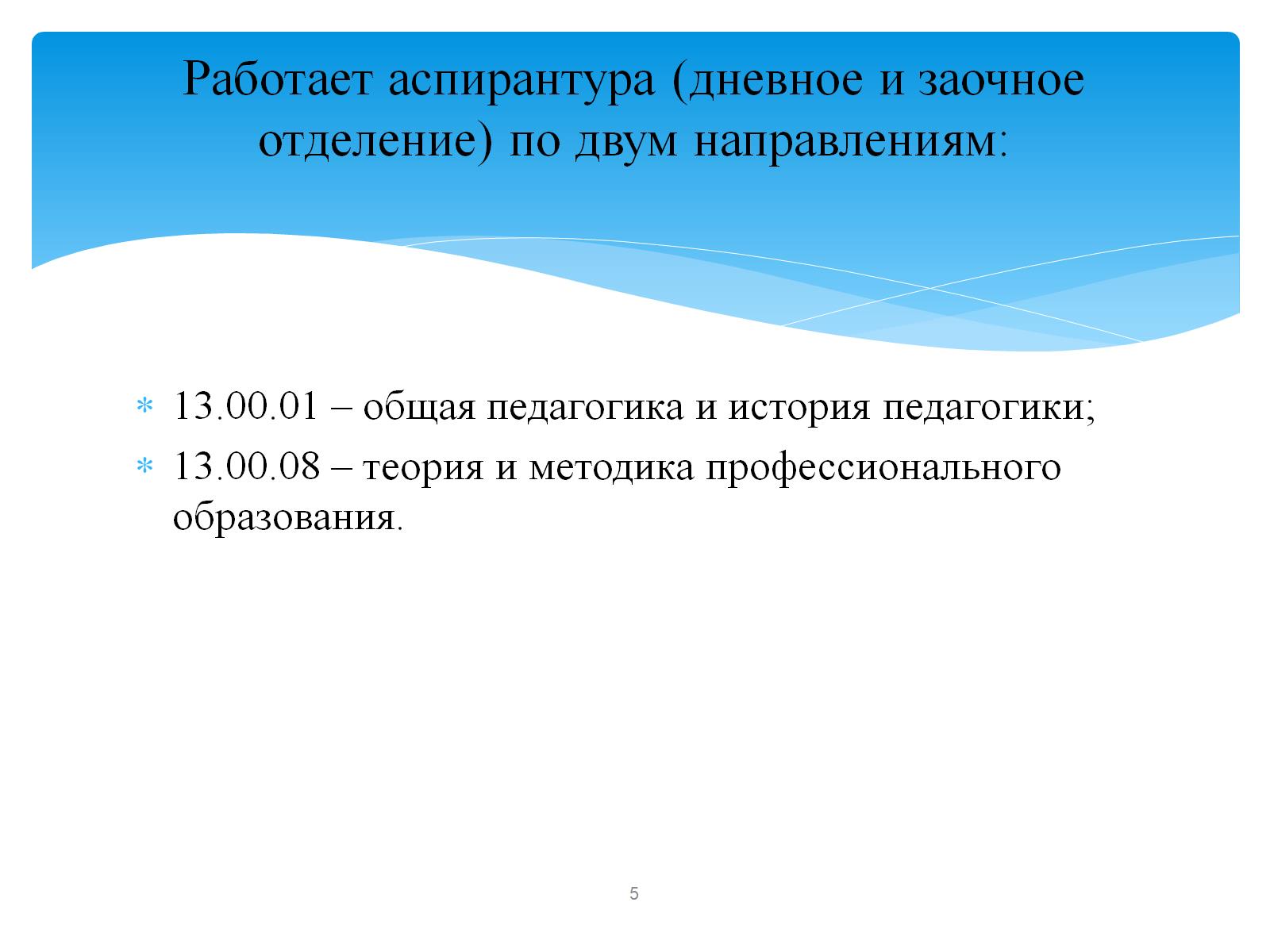 Работает аспирантура (дневное и заочное отделение) по двум направлениям:
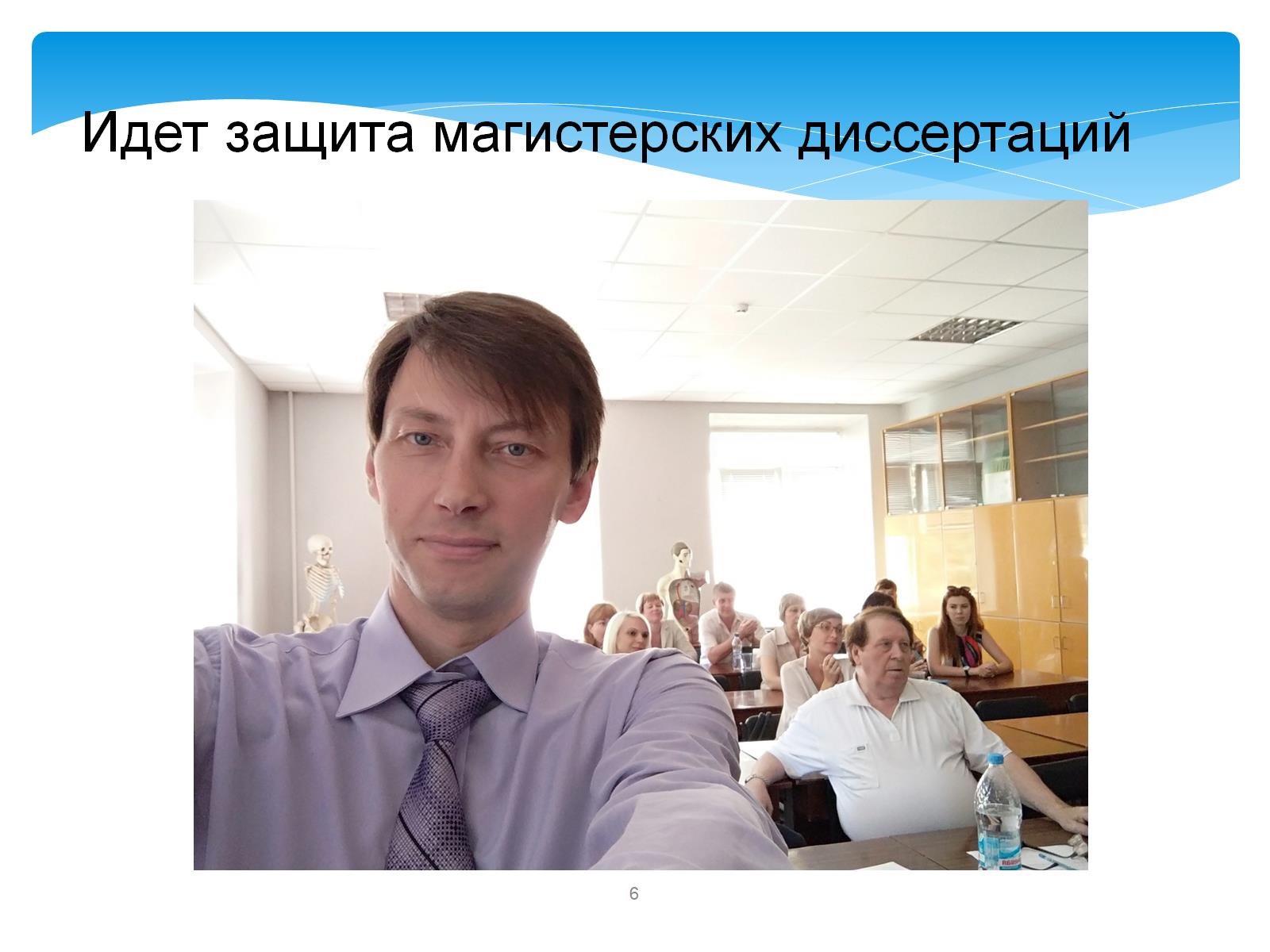 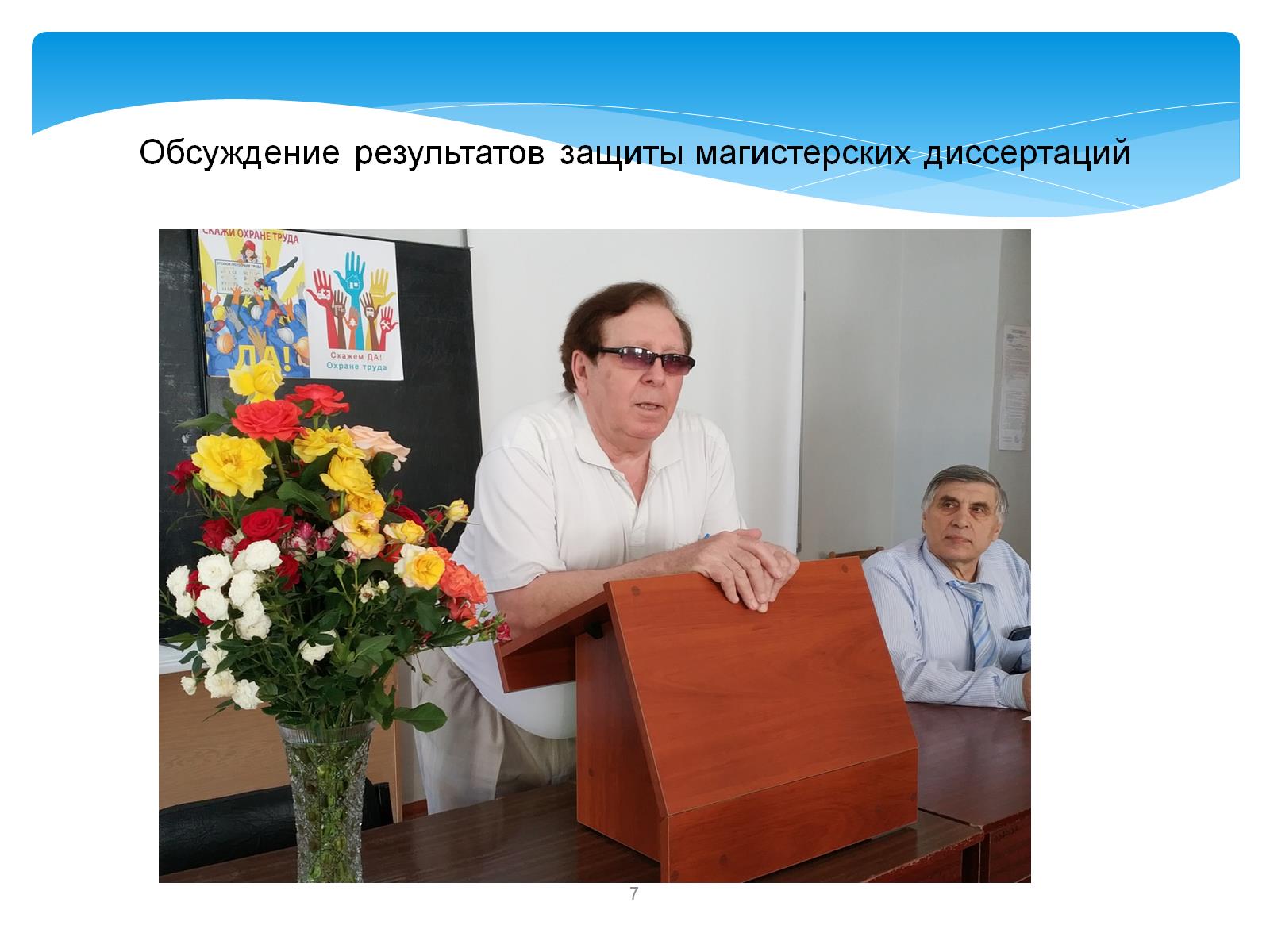 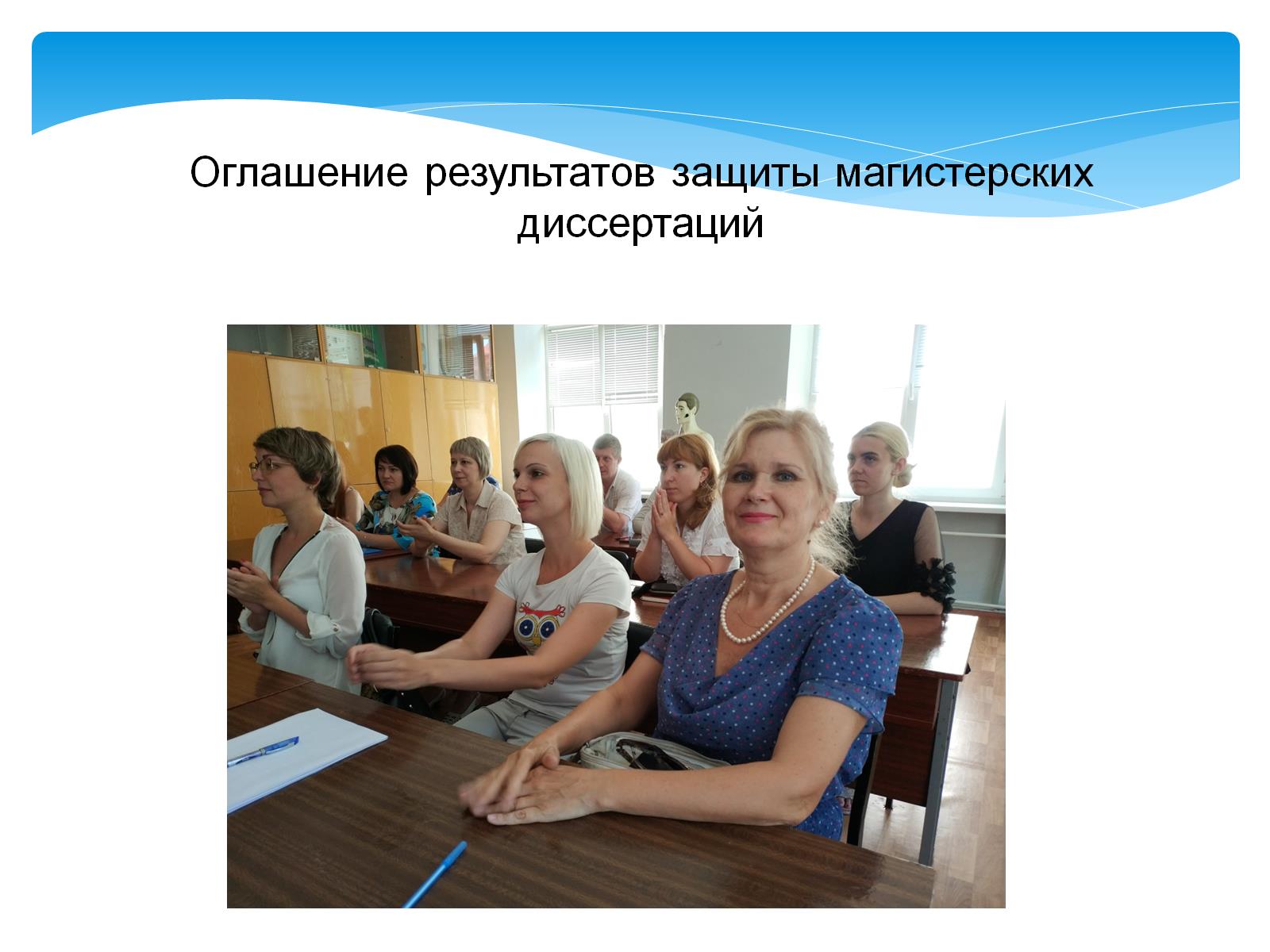 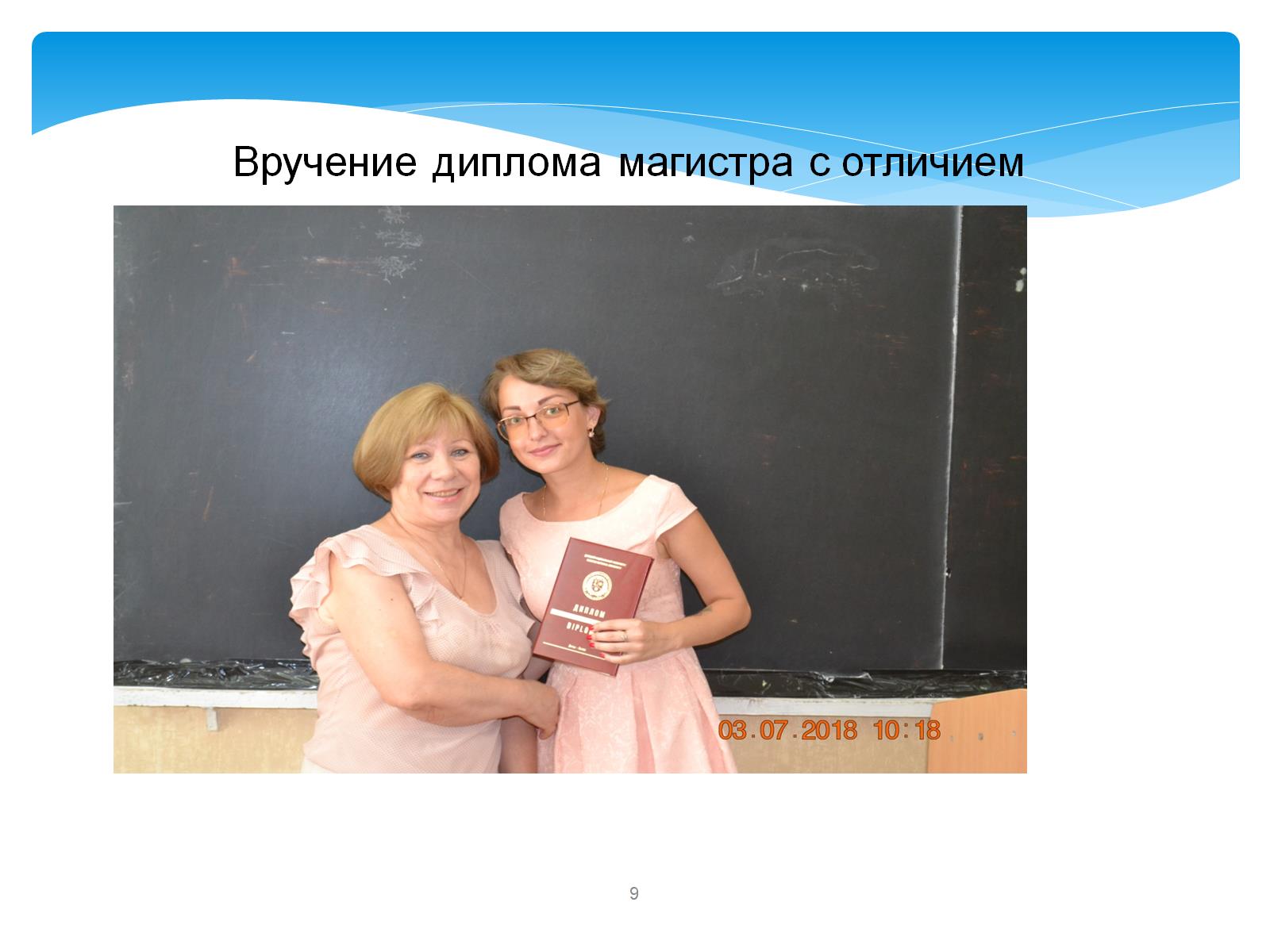 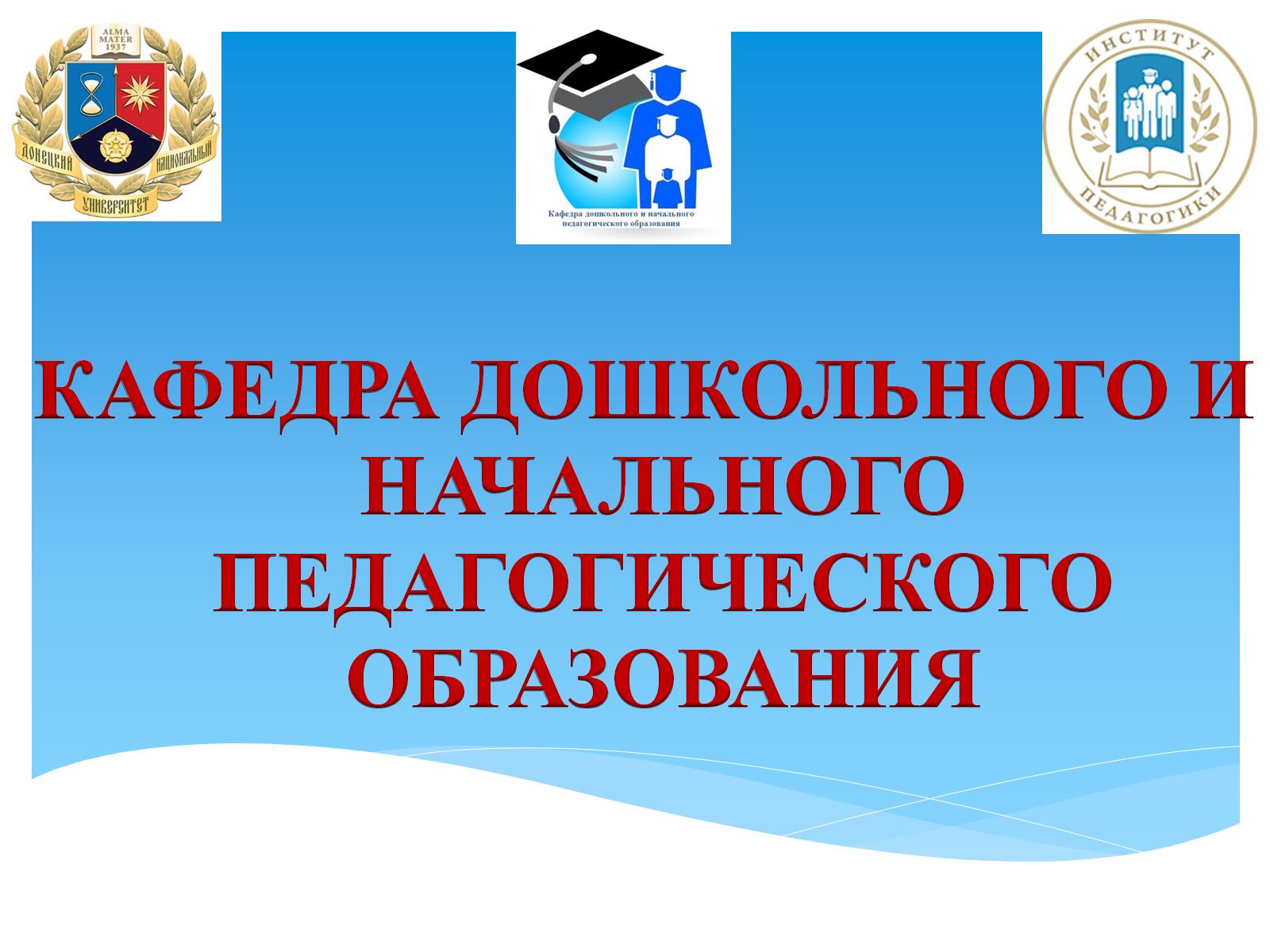 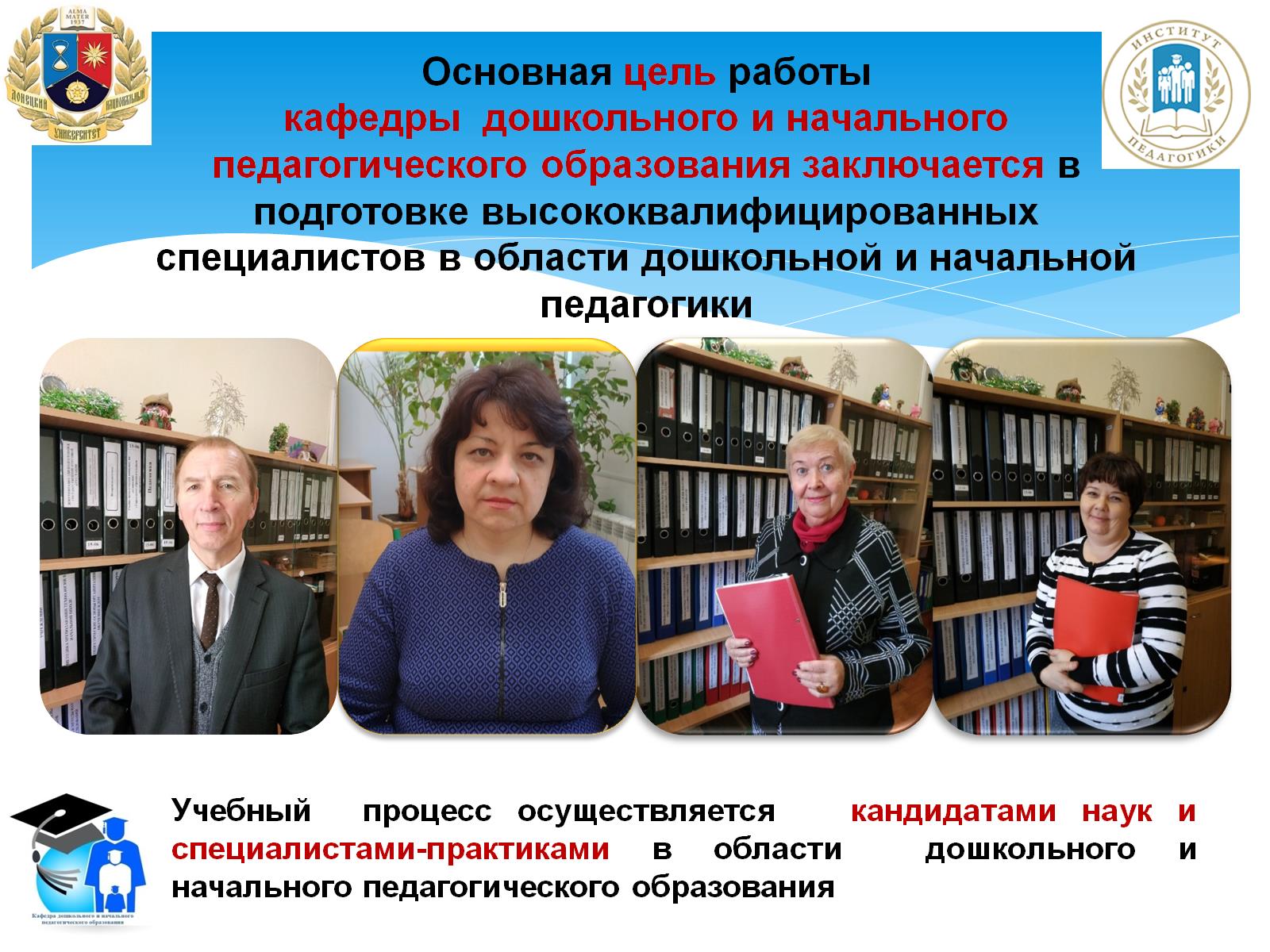 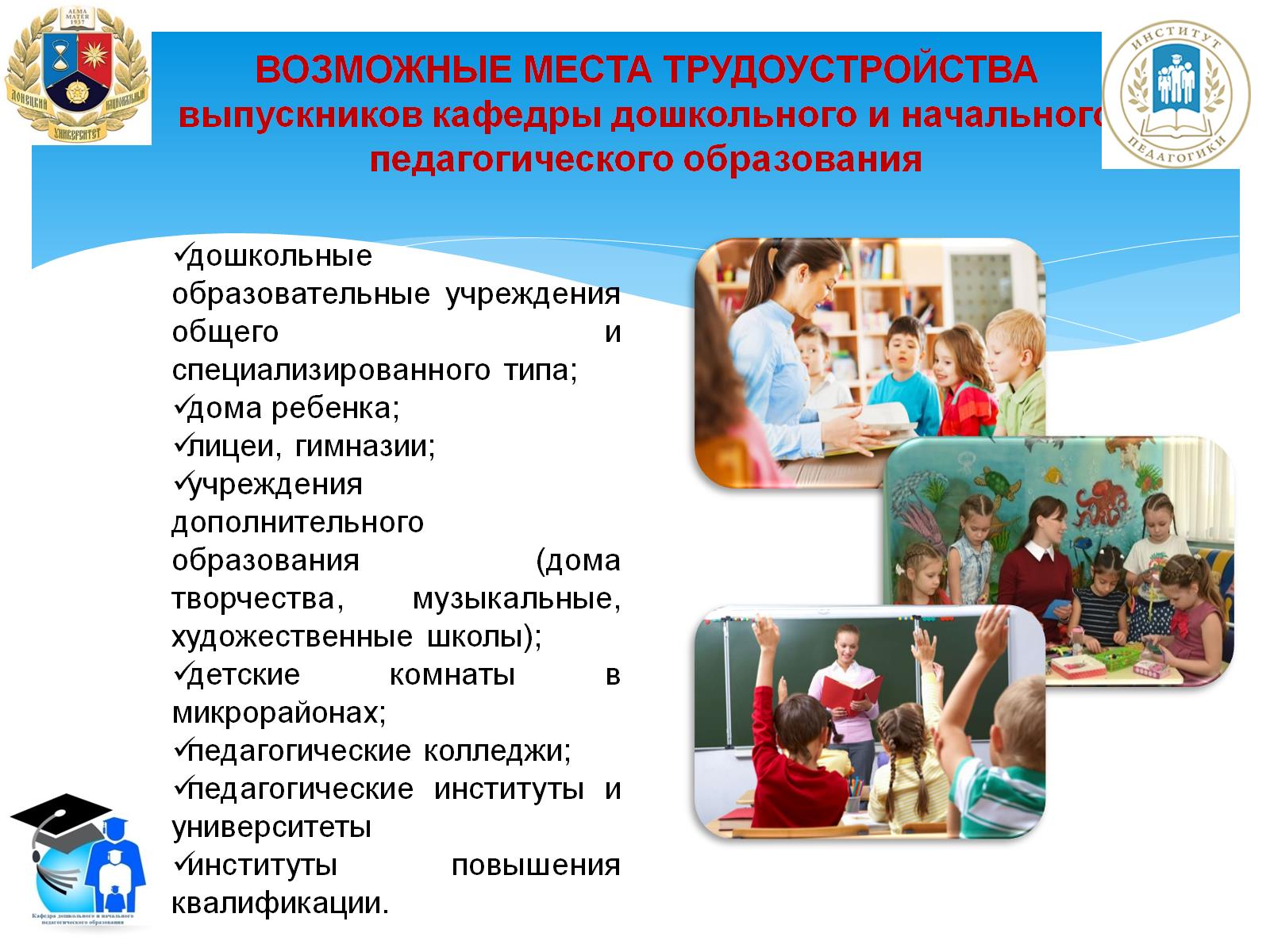 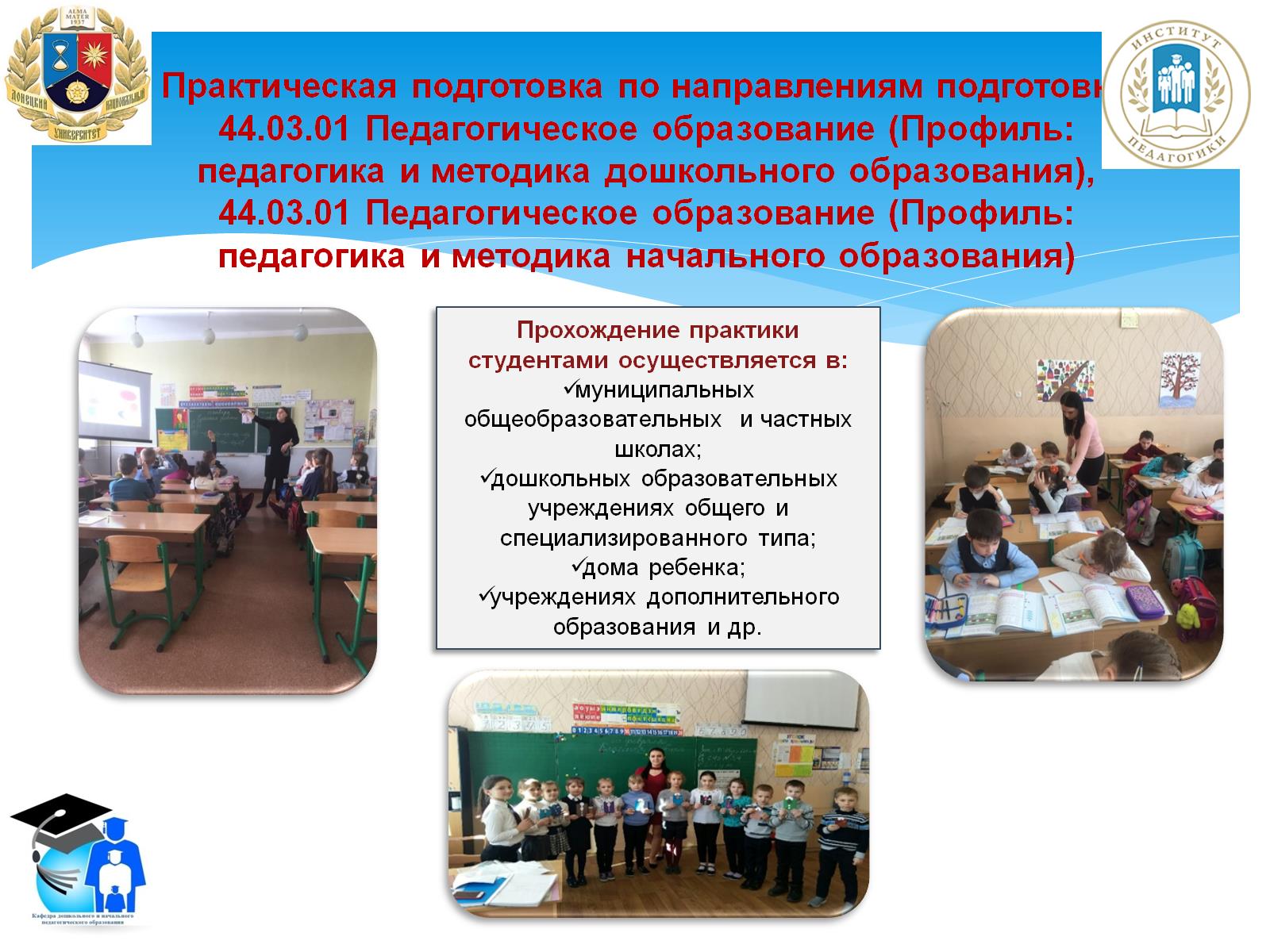 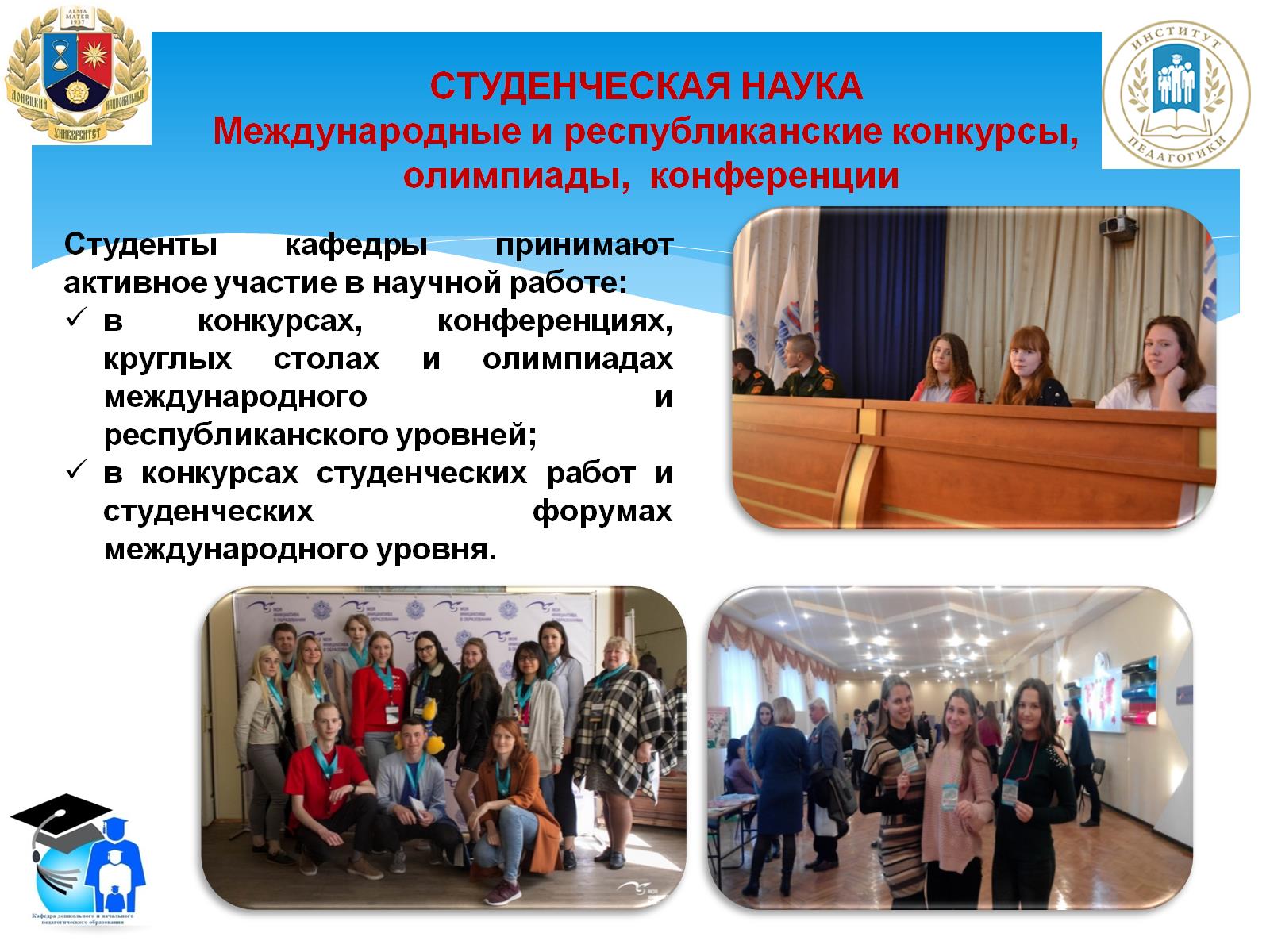 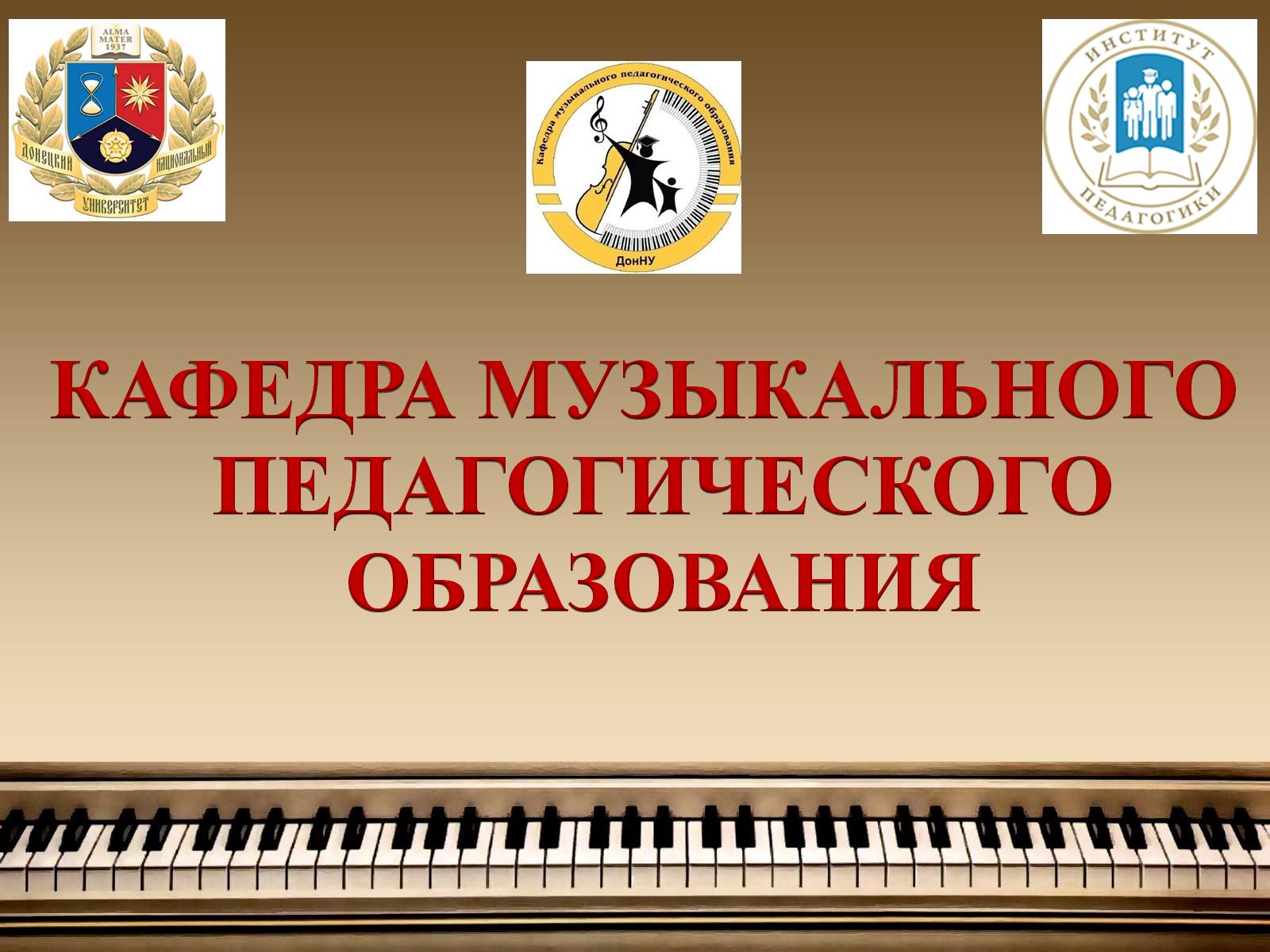 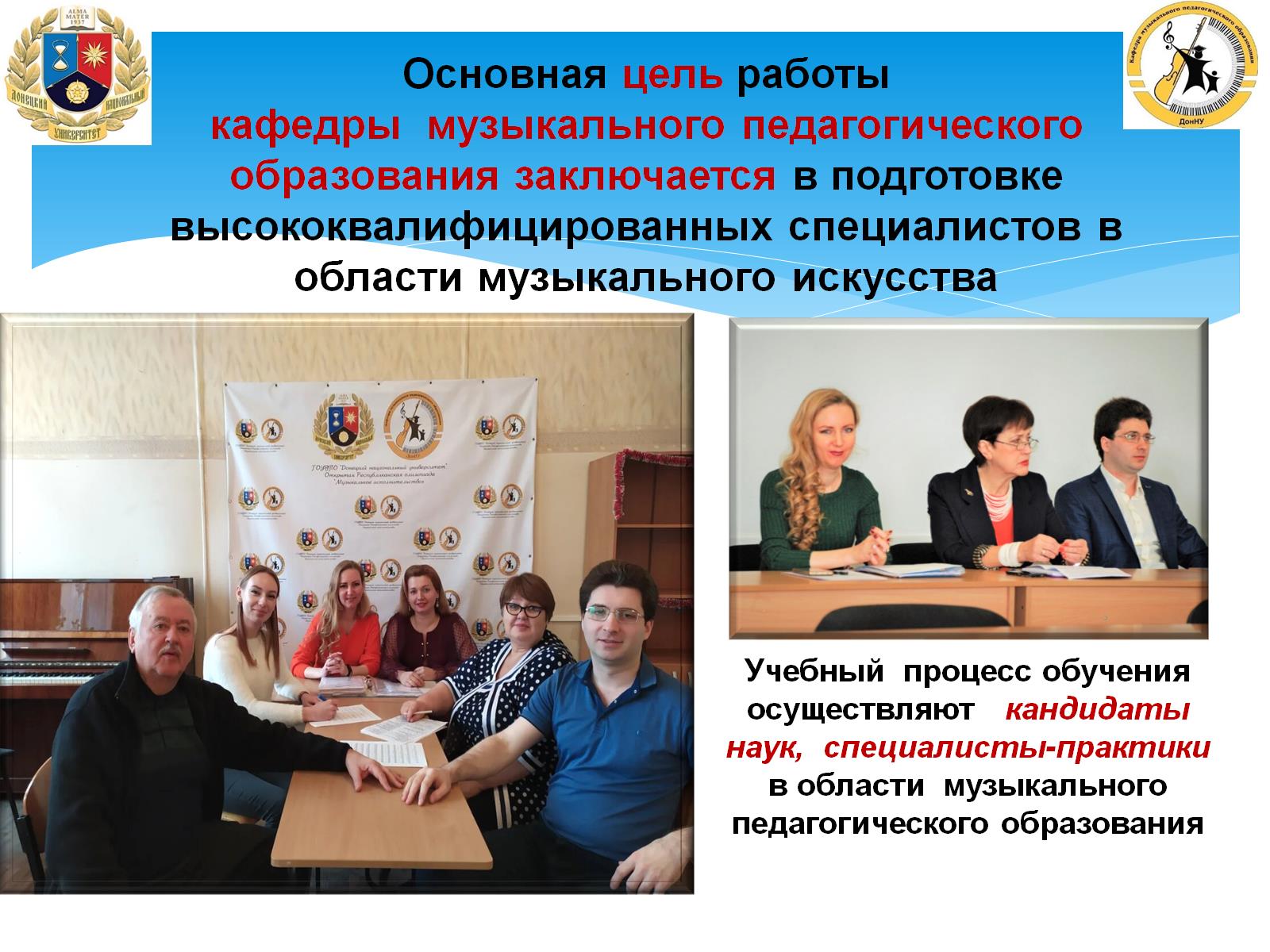 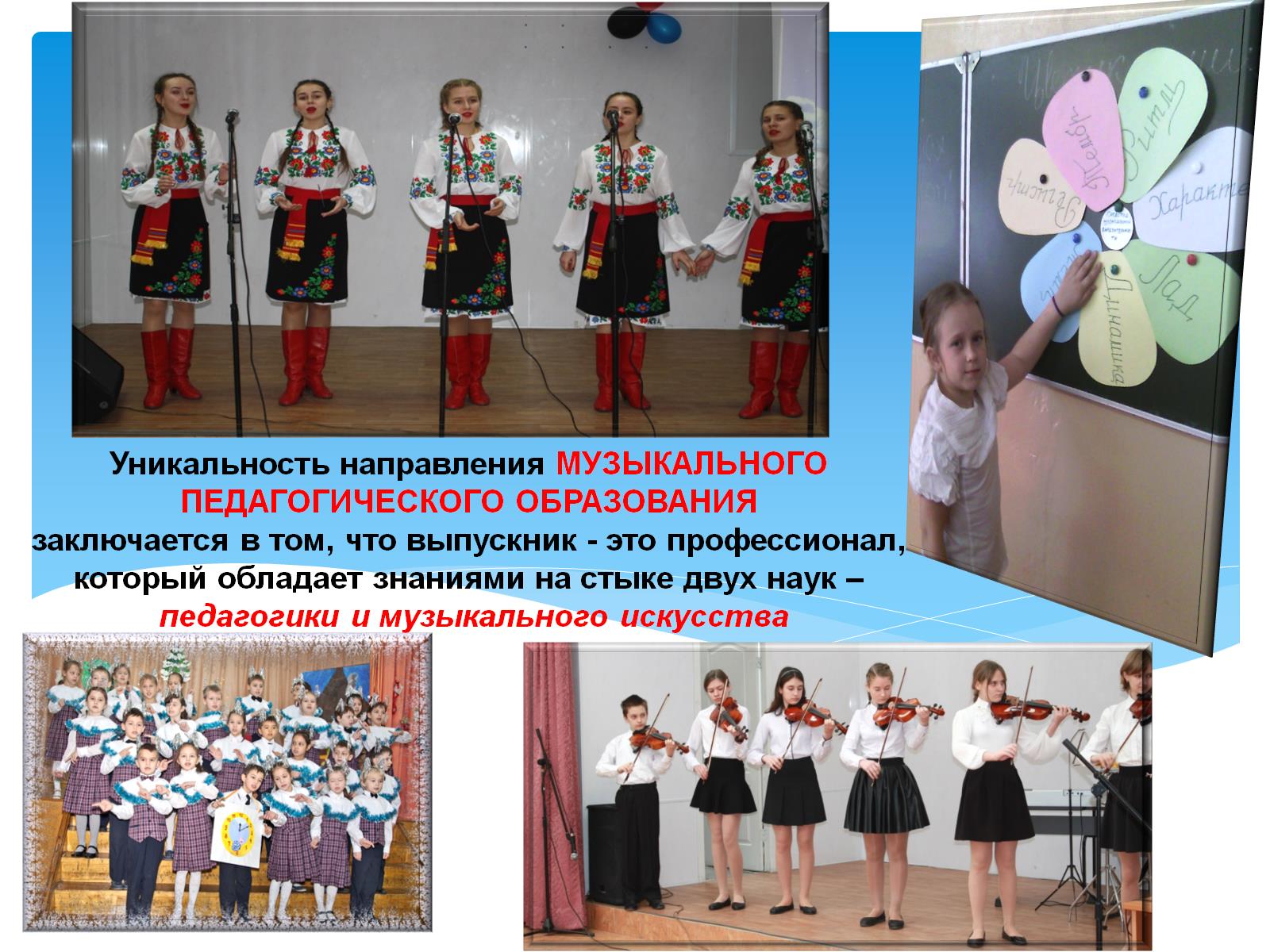 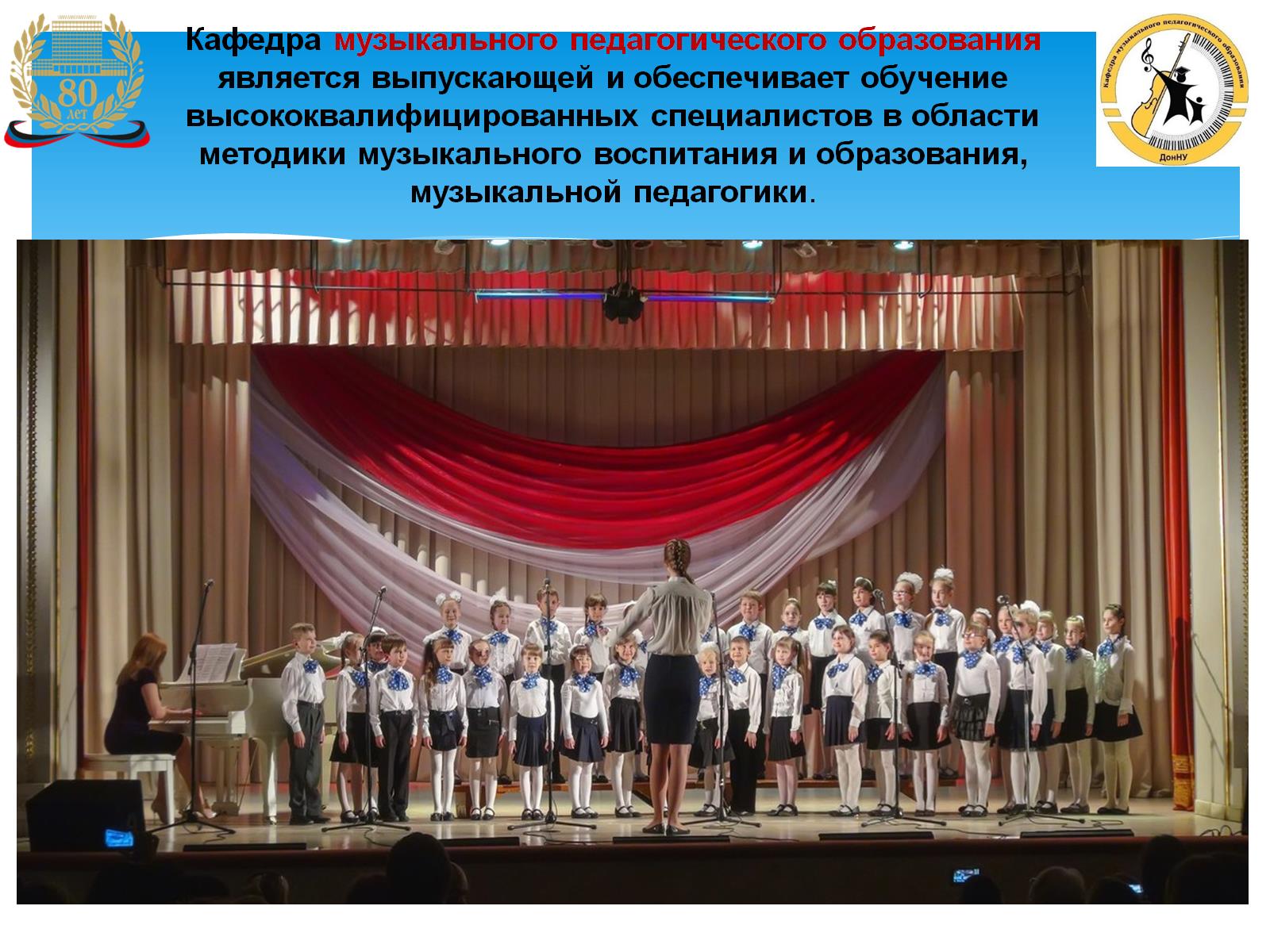 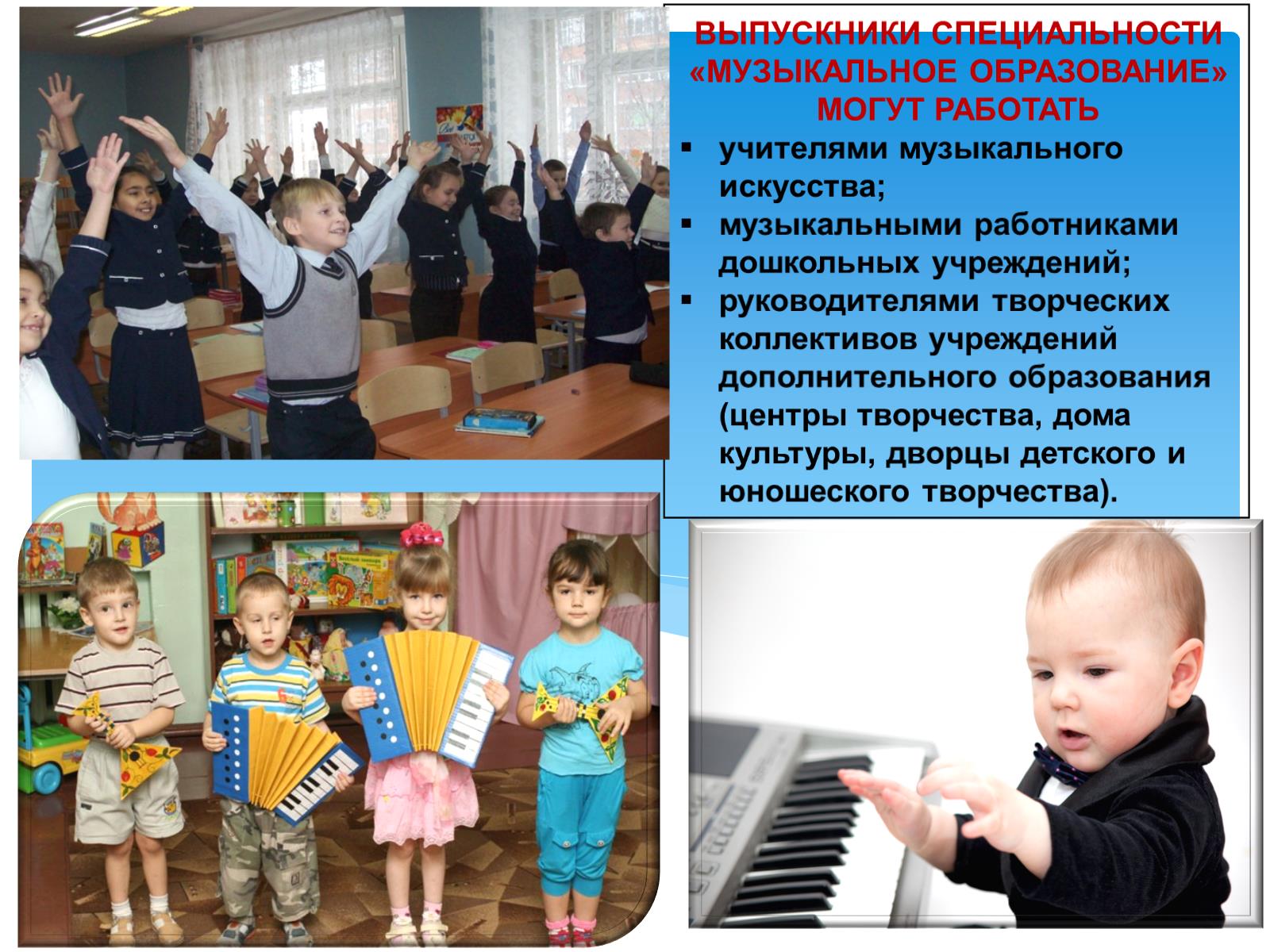 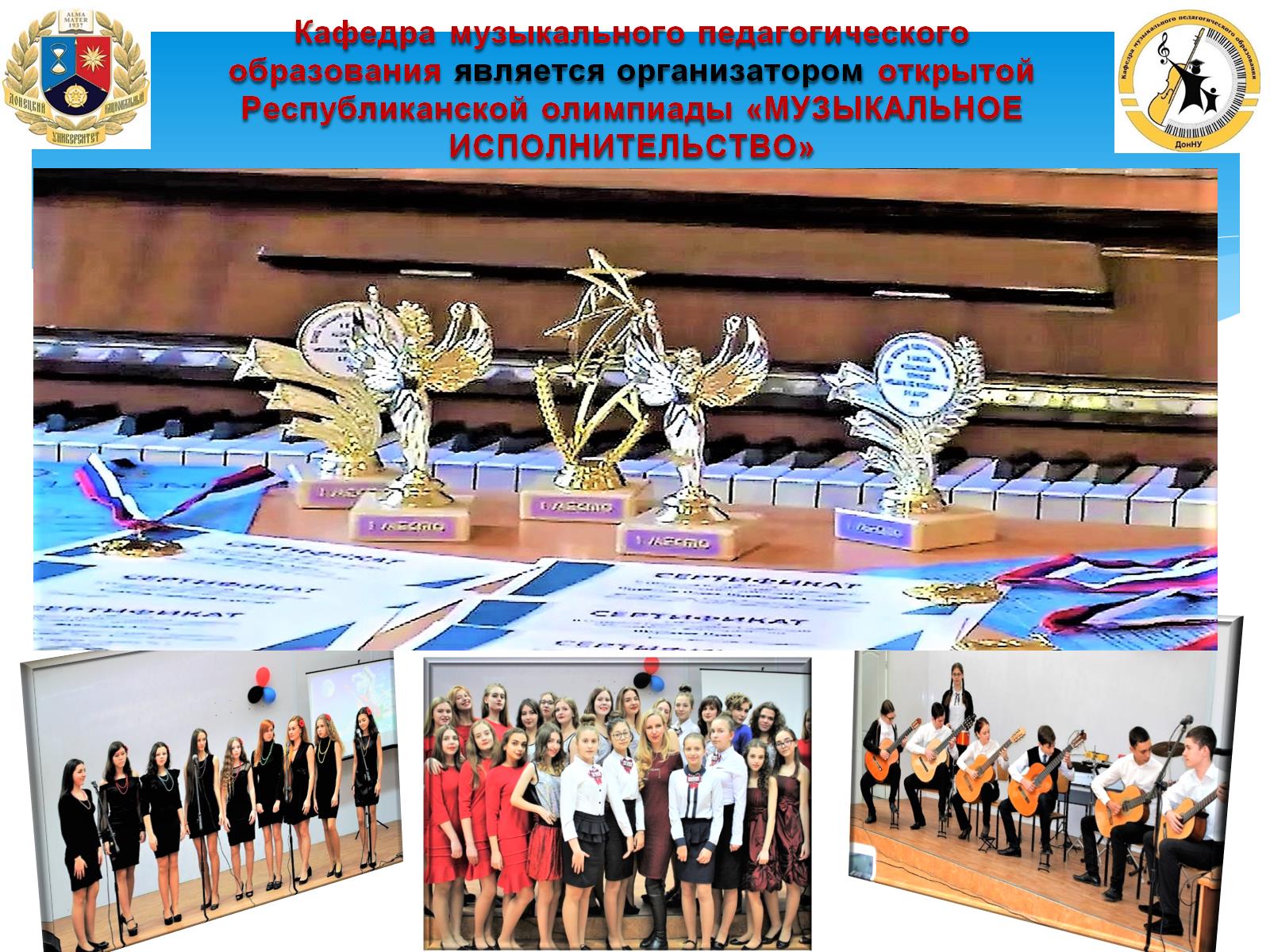 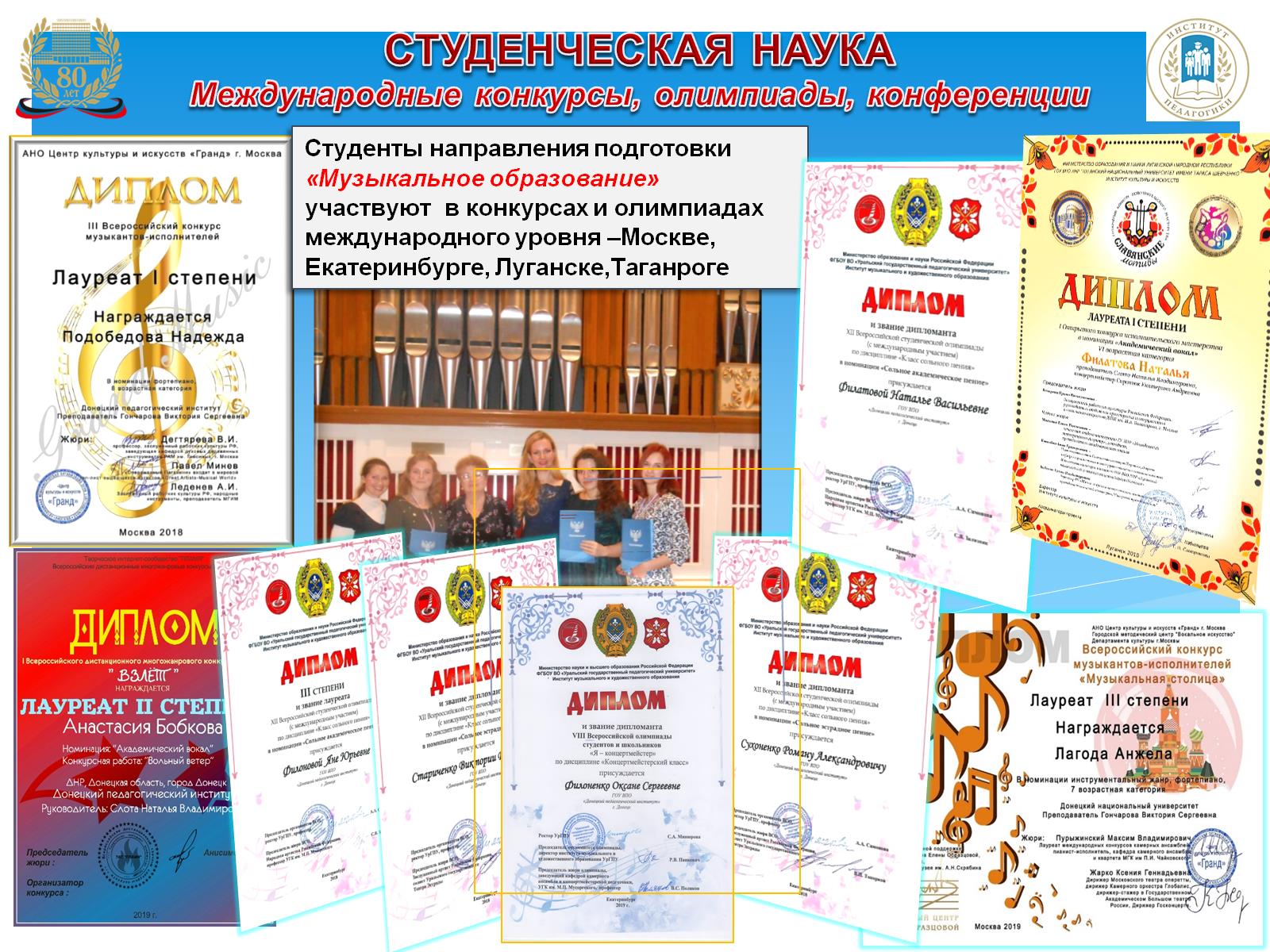 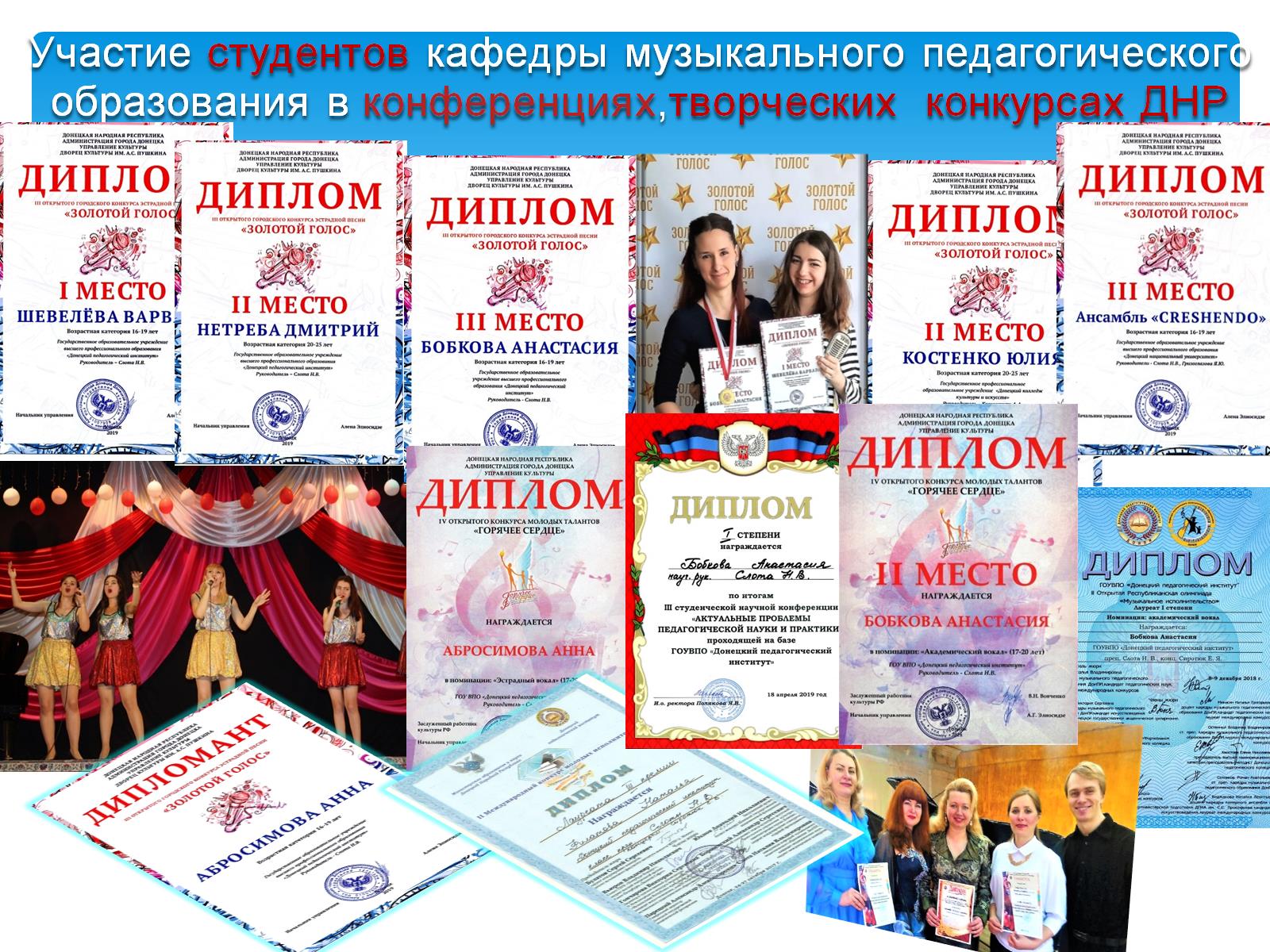 Участие студентов кафедры музыкального педагогического образования в конференциях,творческих  конкурсах ДНР
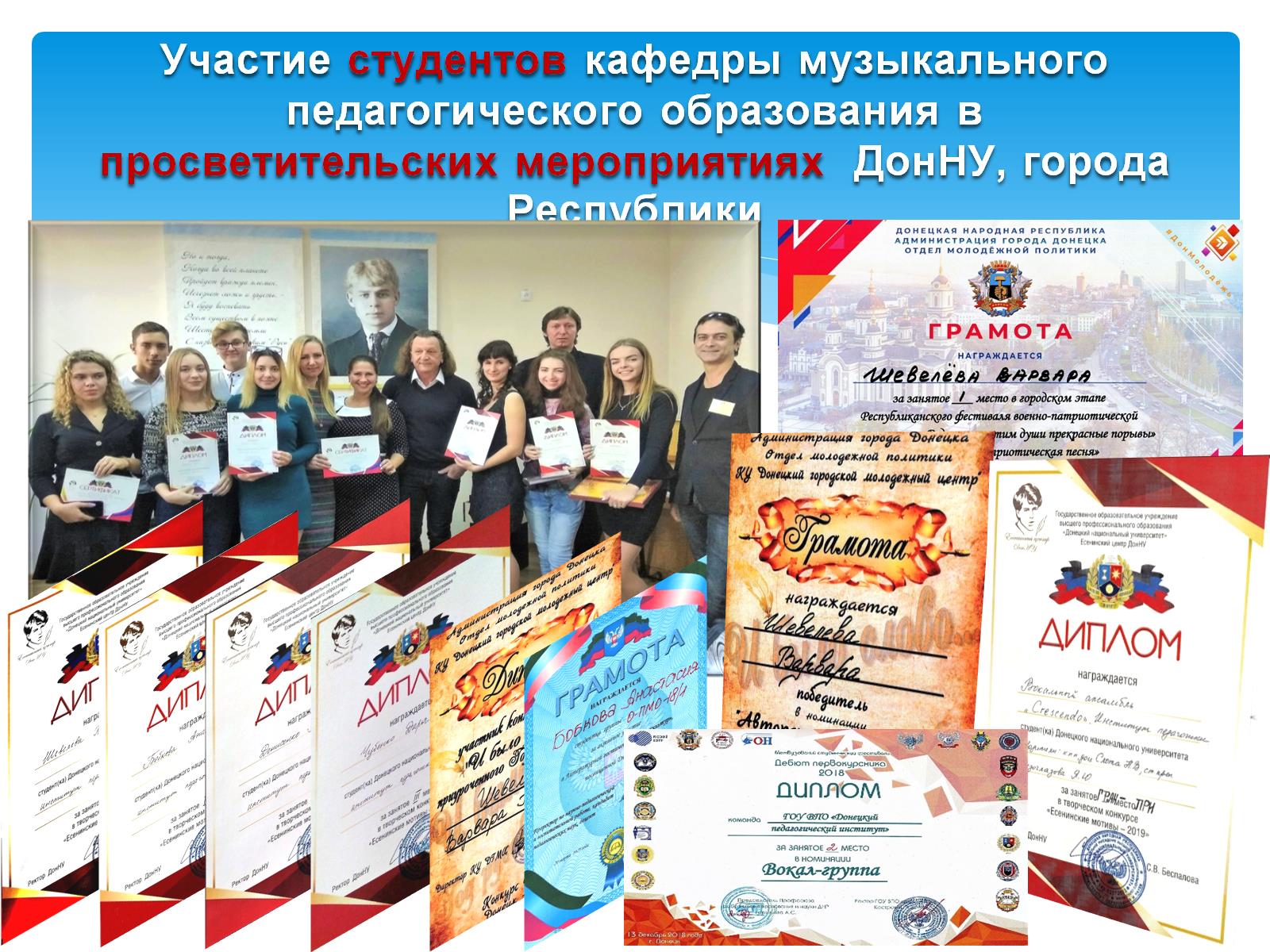 Участие студентов кафедры музыкального педагогического образования в  просветительских мероприятиях  ДонНУ, города  Республики
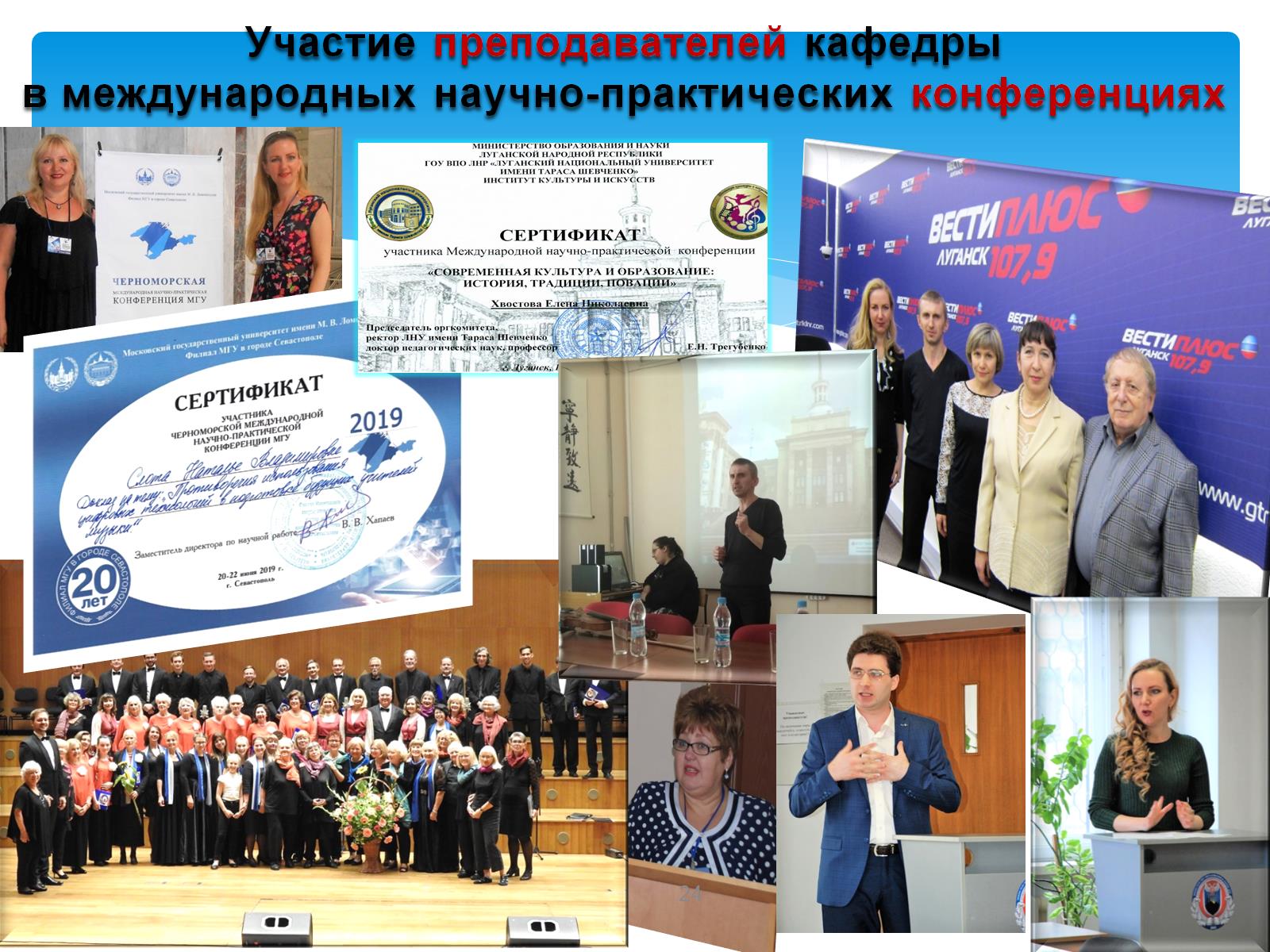 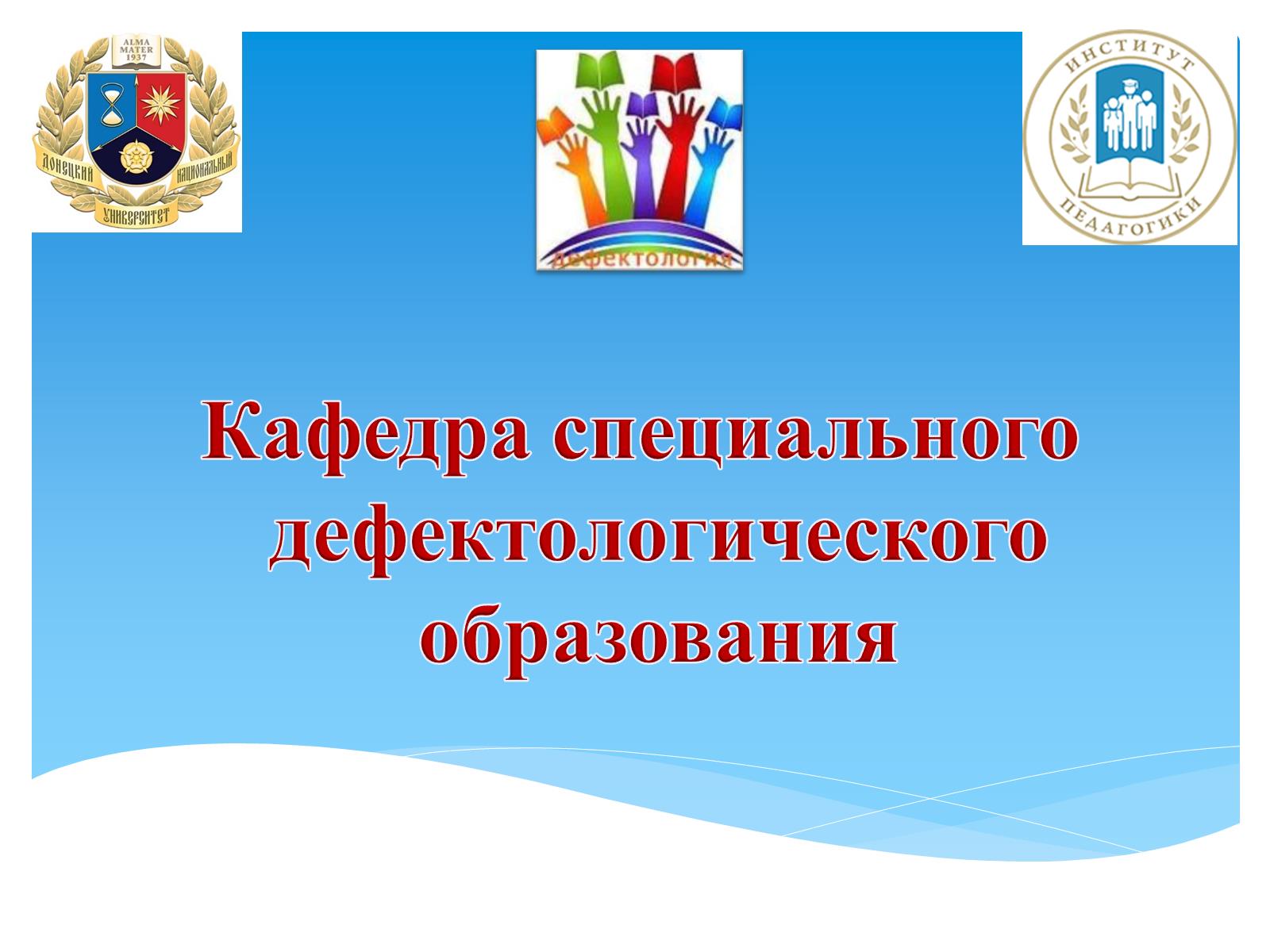 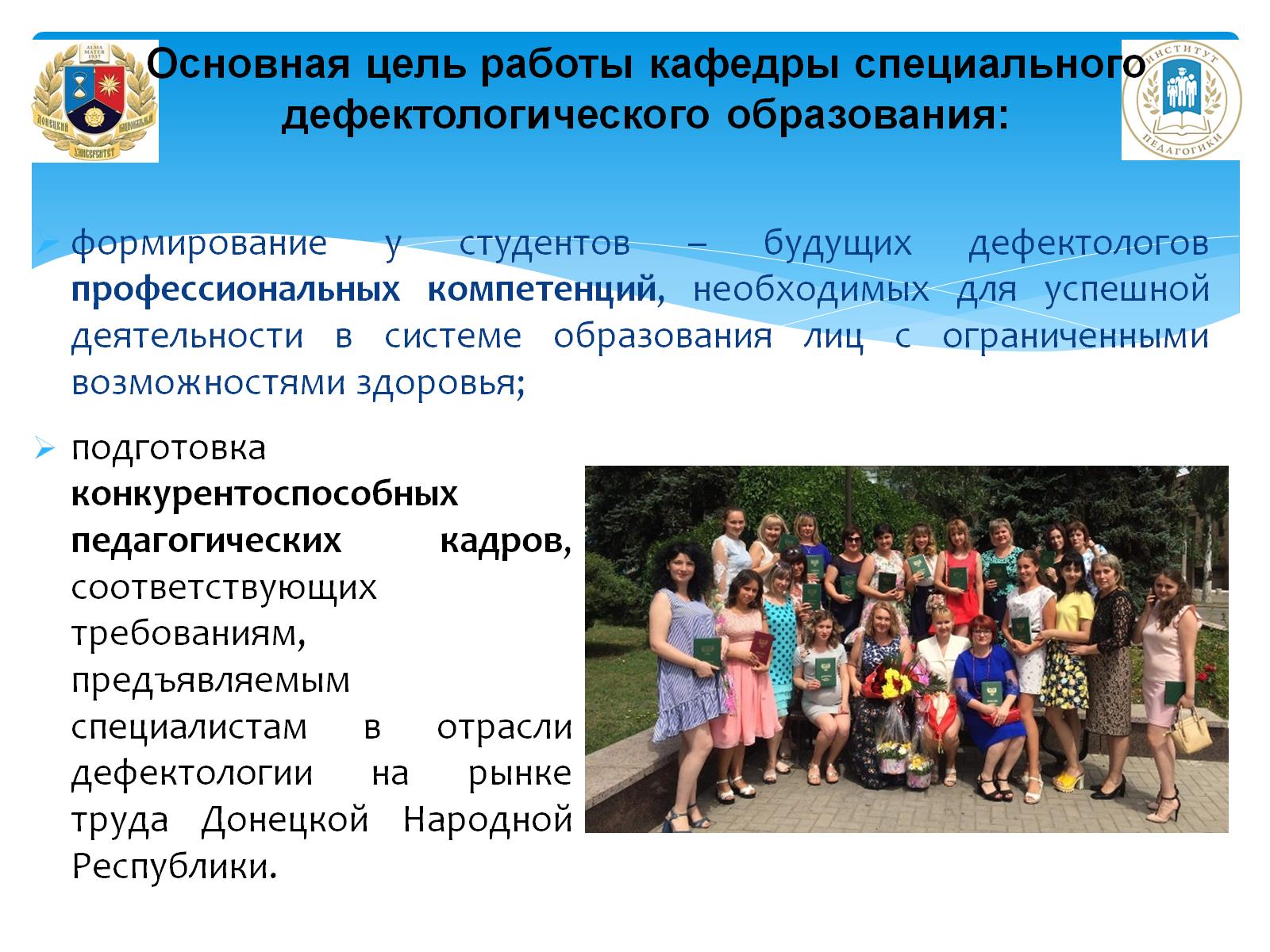 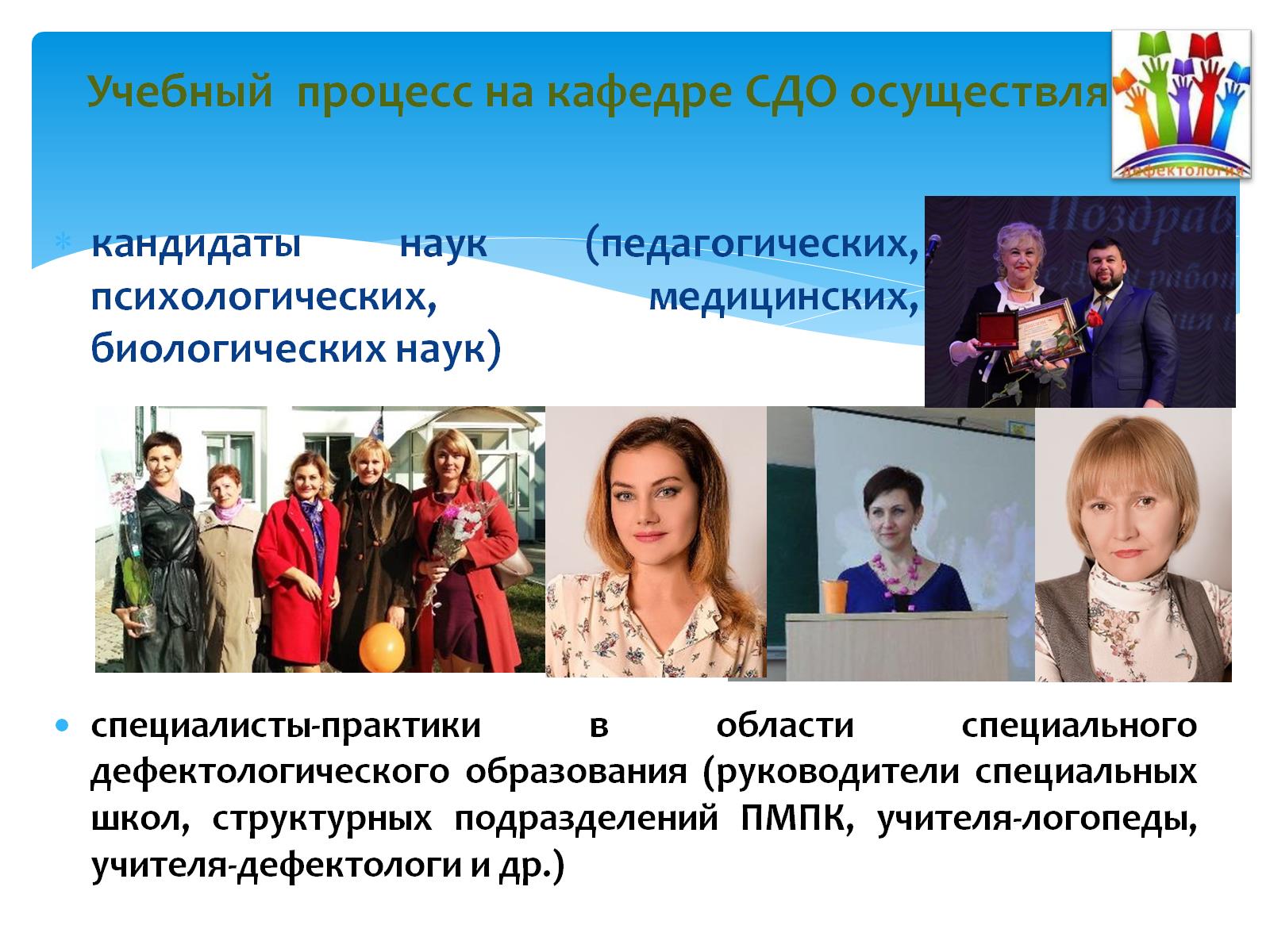 Учебный  процесс на кафедре СДО осуществляют:
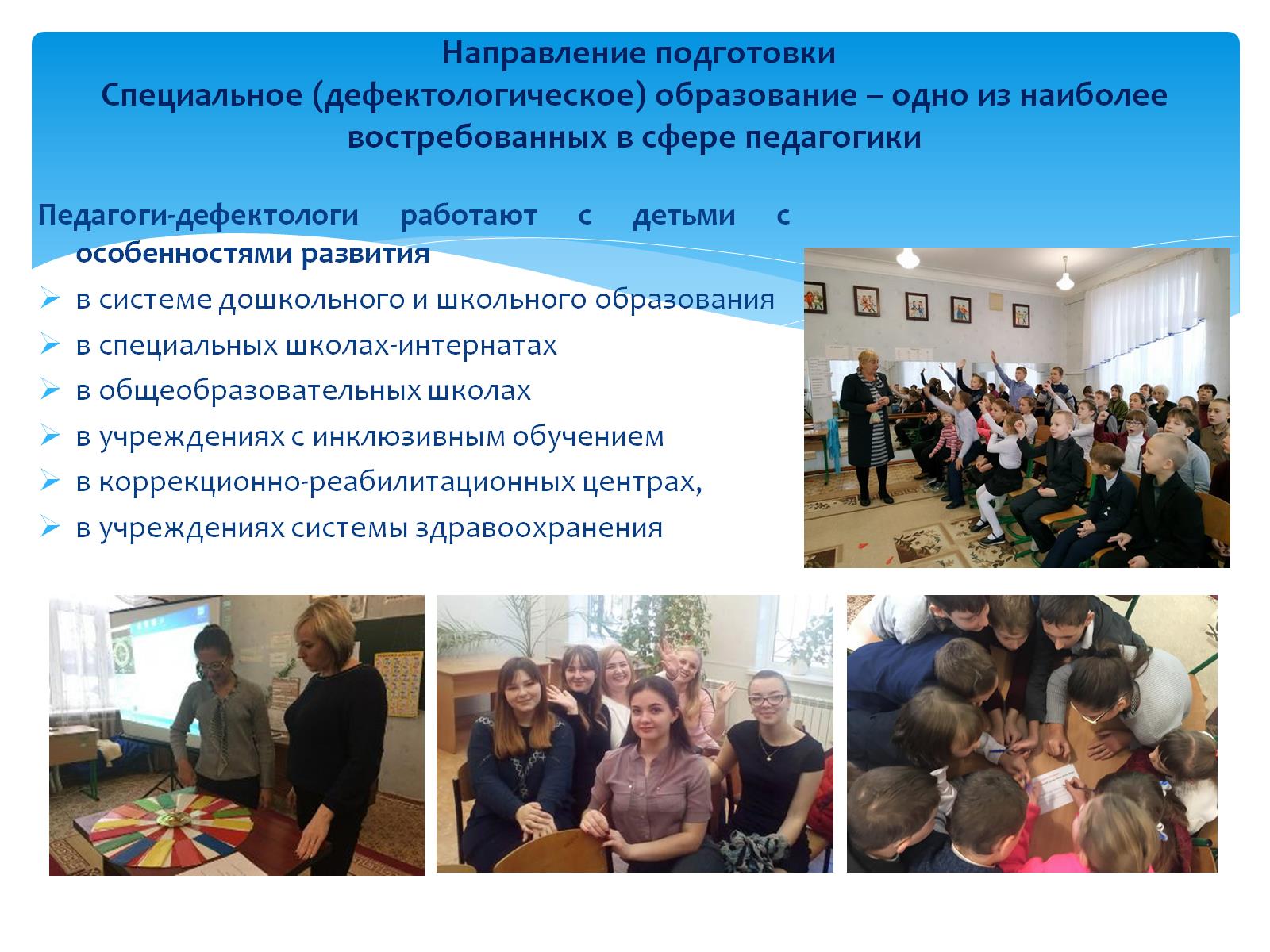 Направление подготовки Специальное (дефектологическое) образование – одно из наиболее востребованных в сфере педагогики
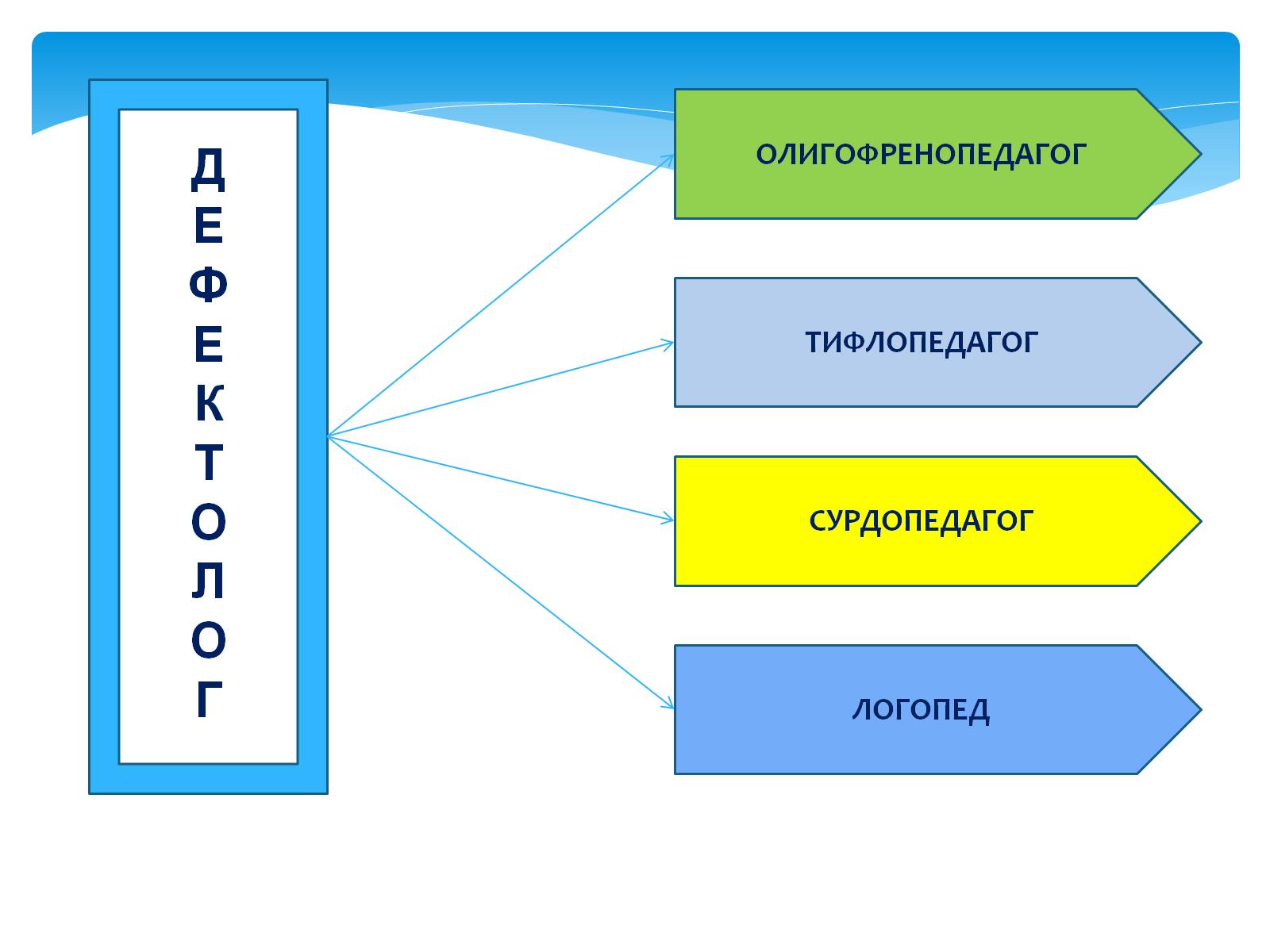 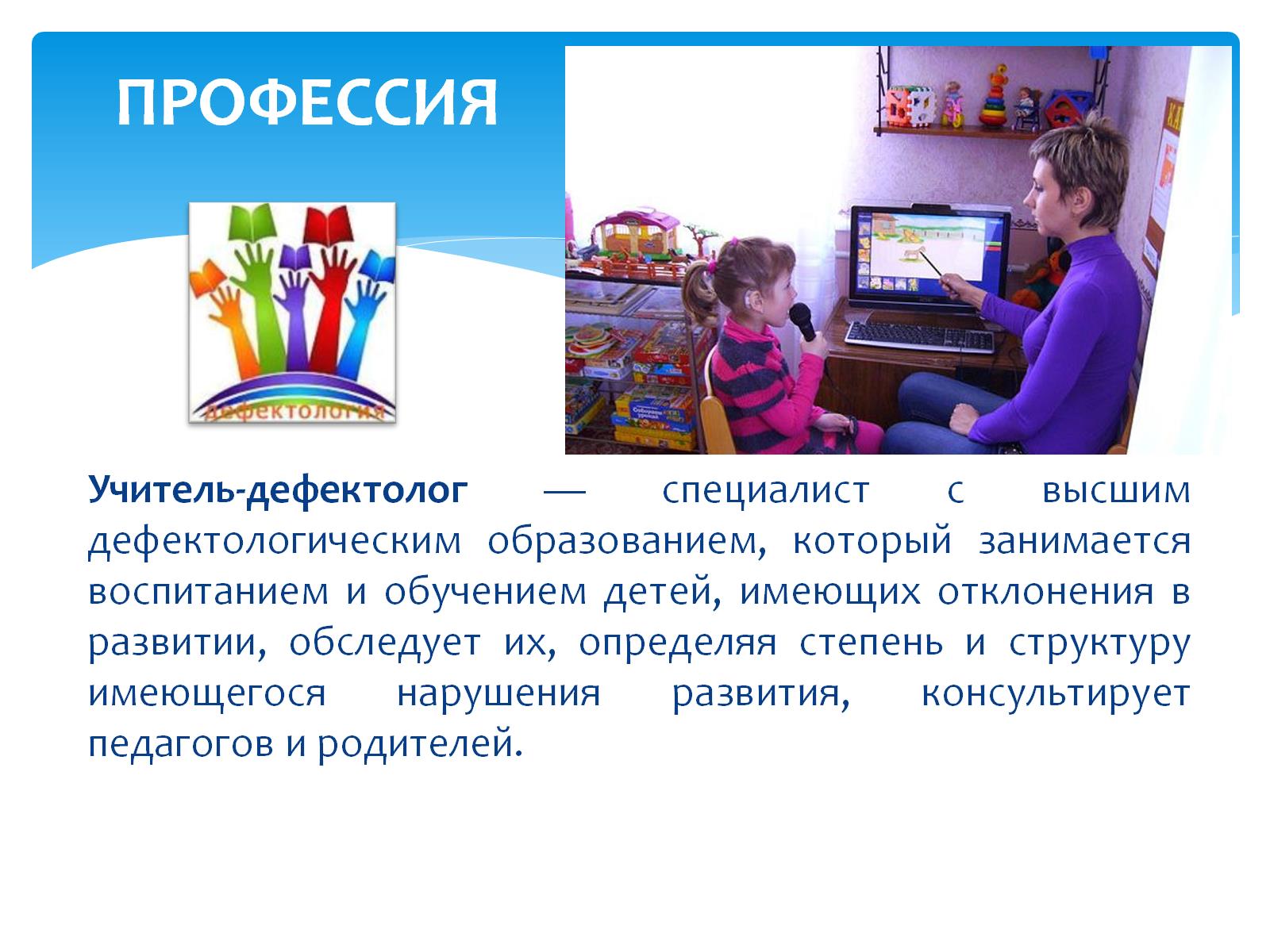 ПРОФЕССИЯ
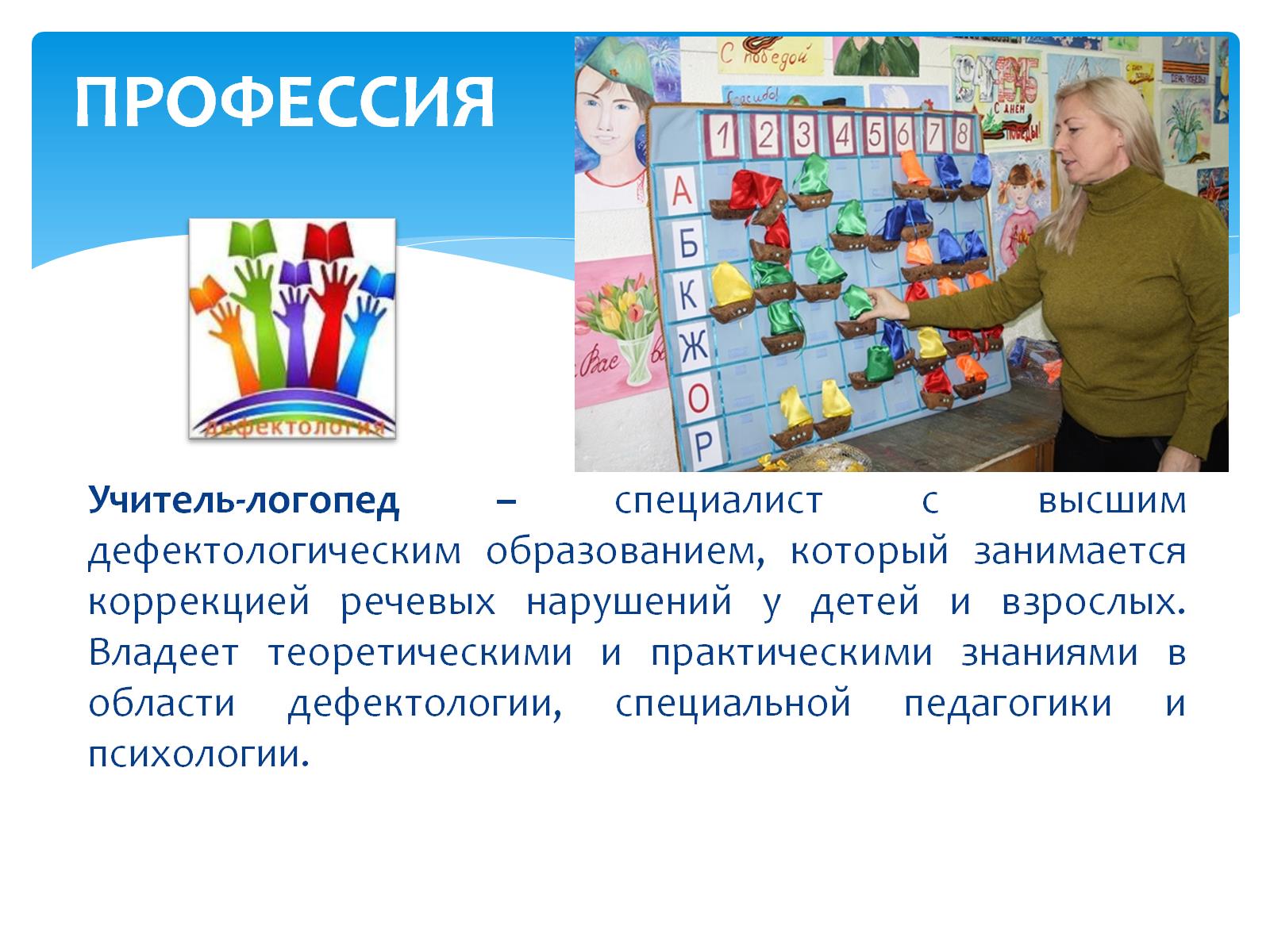 ПРОФЕССИЯ
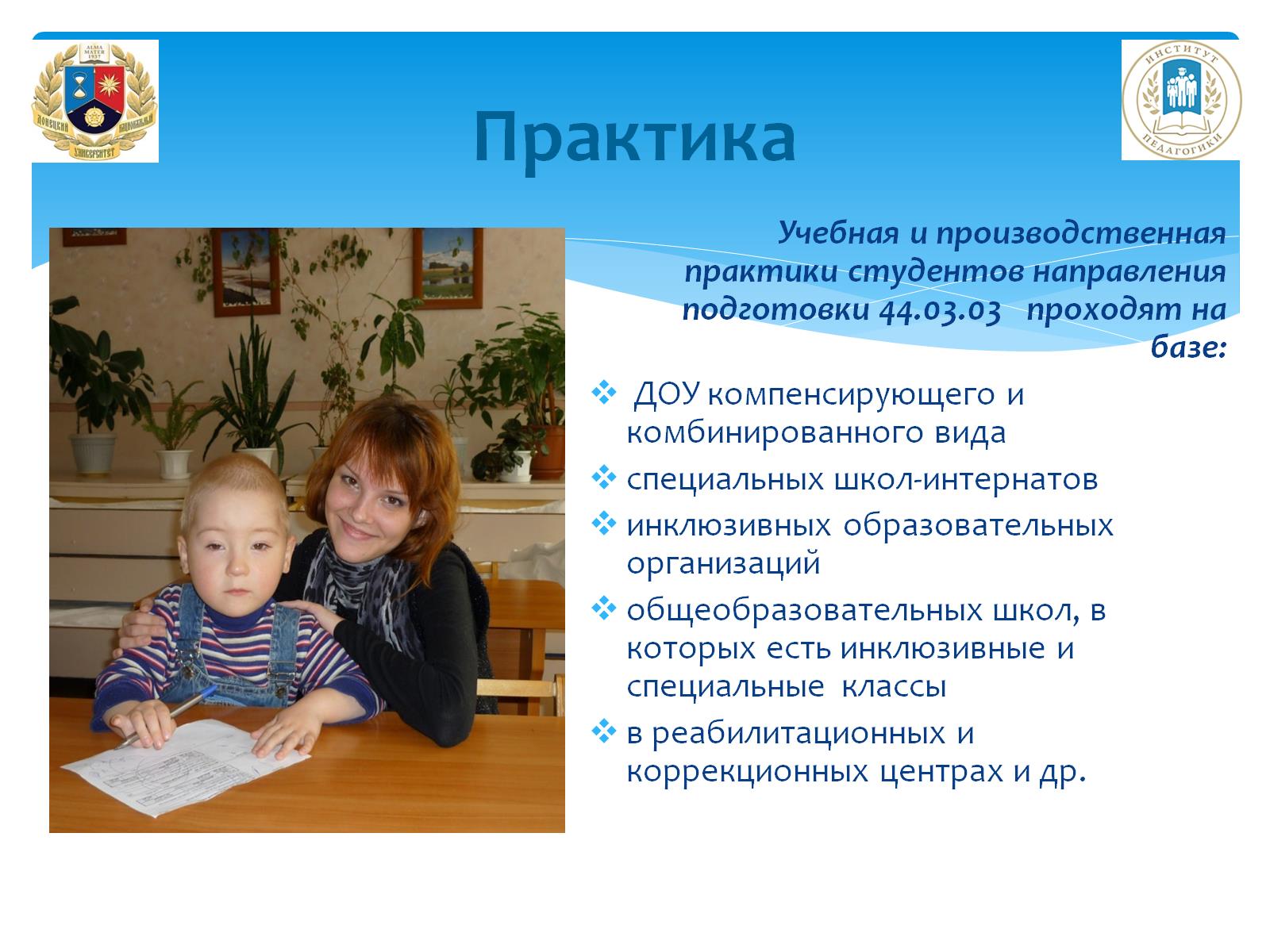 Практика
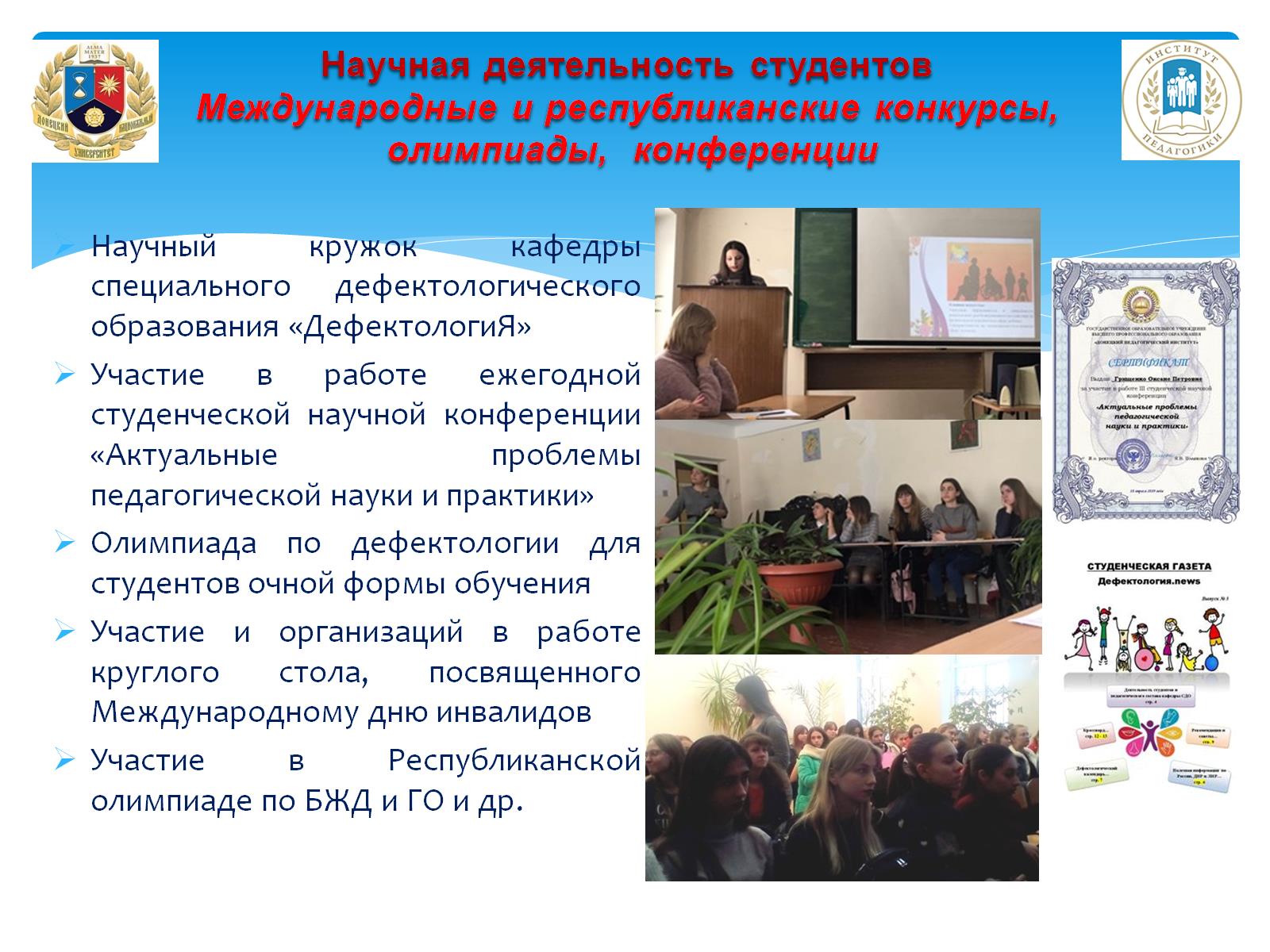 Научная деятельность студентовМеждународные и республиканские конкурсы, олимпиады,  конференции
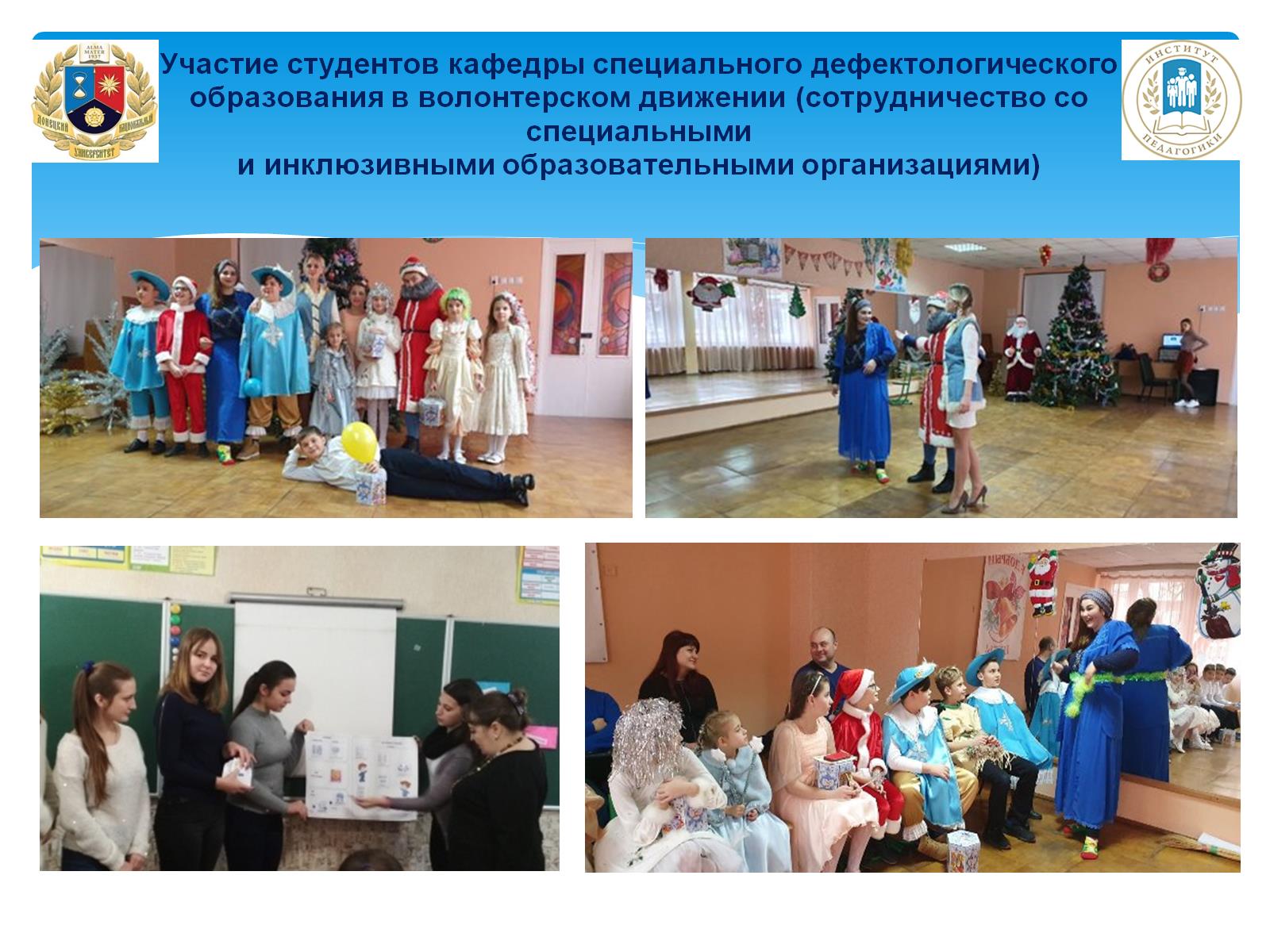 Участие студентов кафедры специального дефектологического образования в волонтерском движении (сотрудничество со специальными и инклюзивными образовательными организациями)
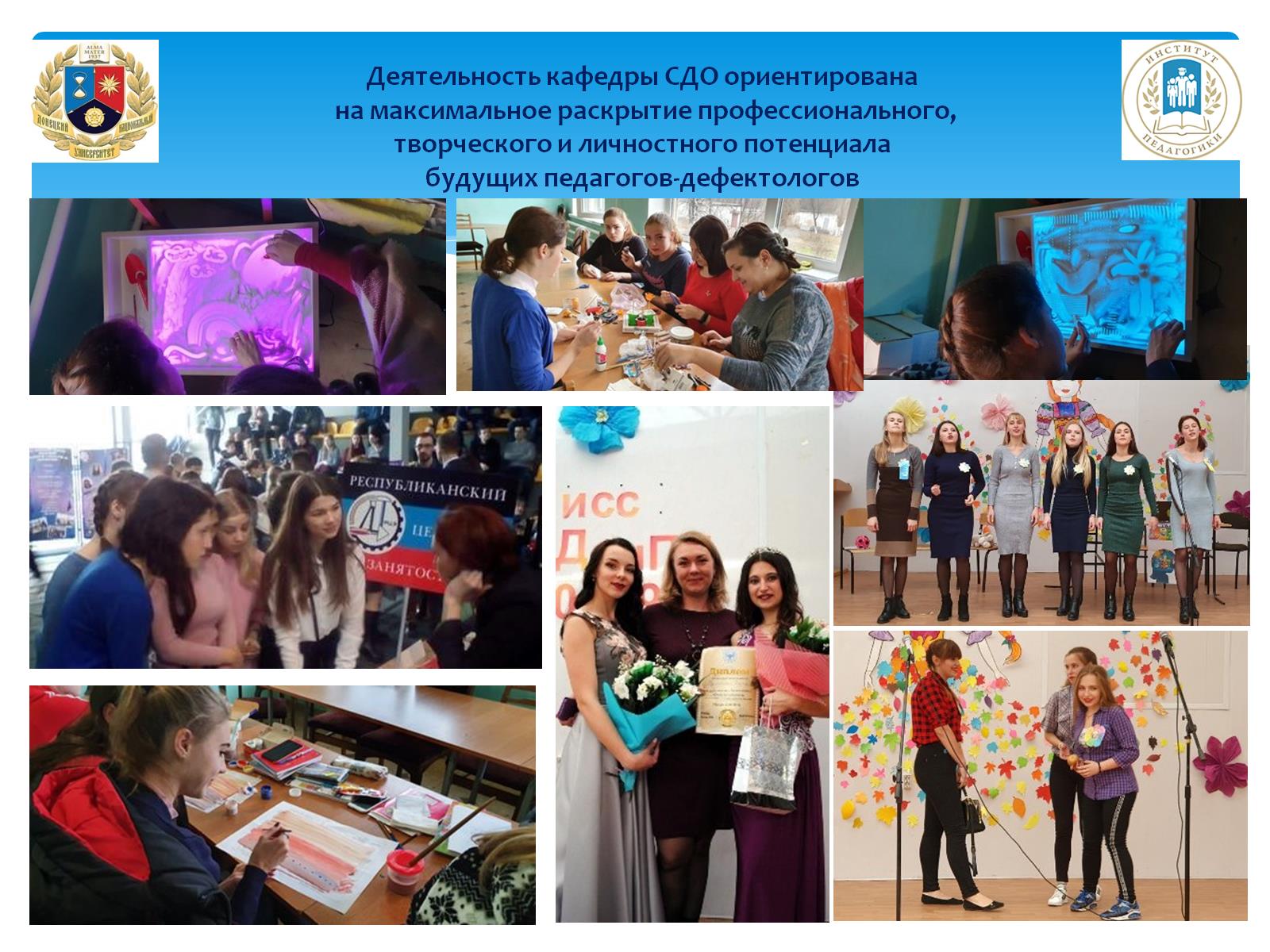 Деятельность кафедры СДО ориентирована  на максимальное раскрытие профессионального,творческого и личностного потенциалабудущих педагогов-дефектологов